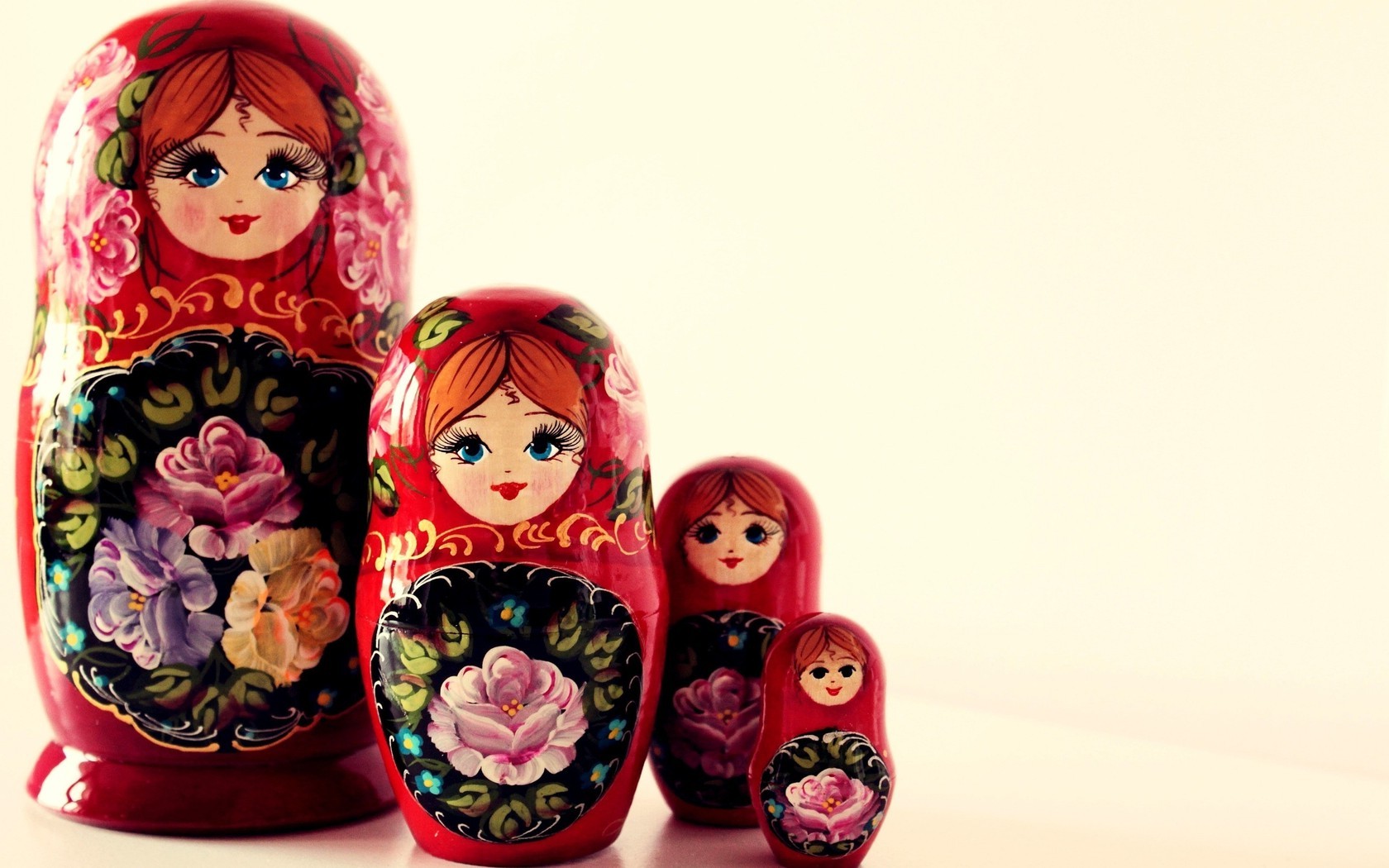 В гостях  у Матрешки!
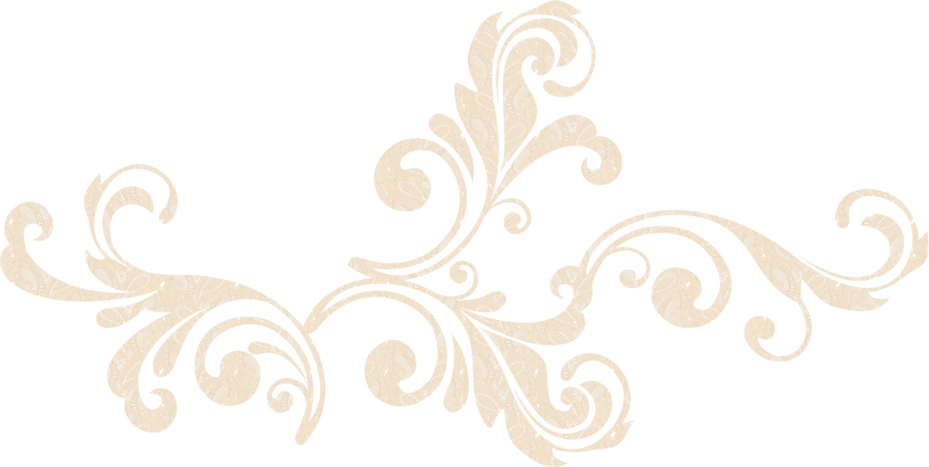 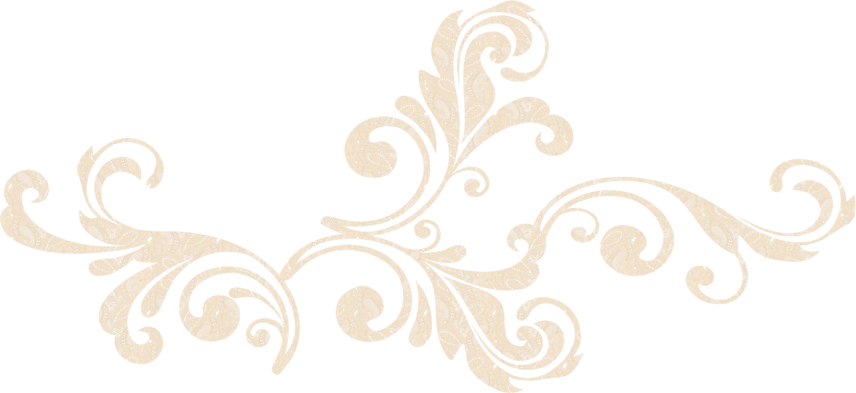 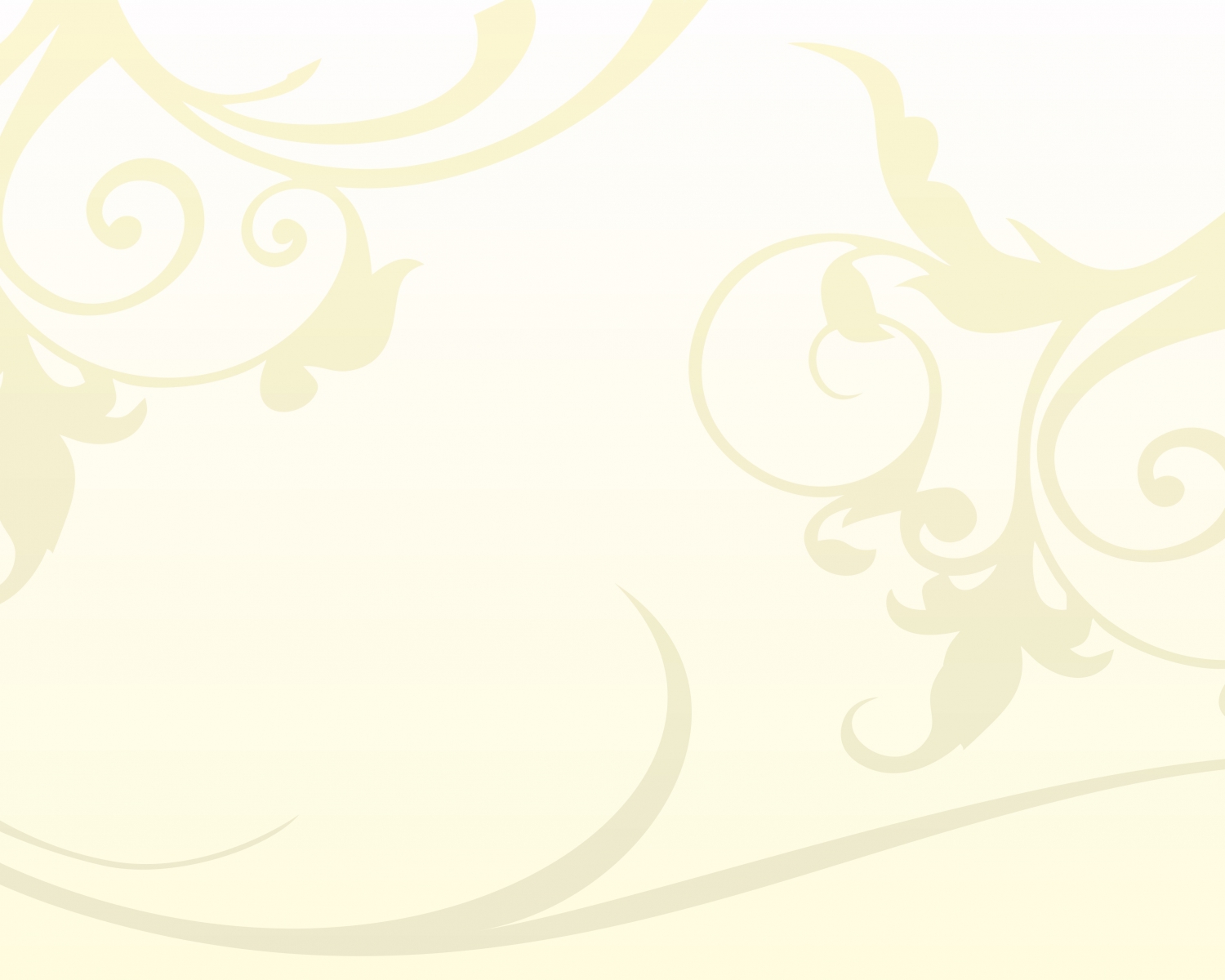 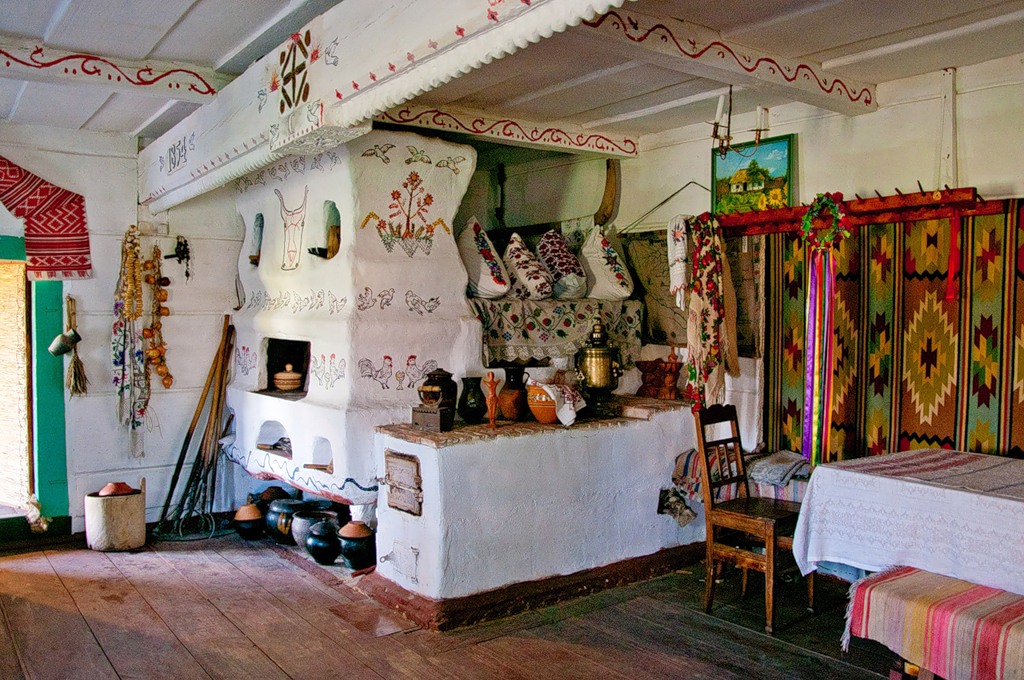 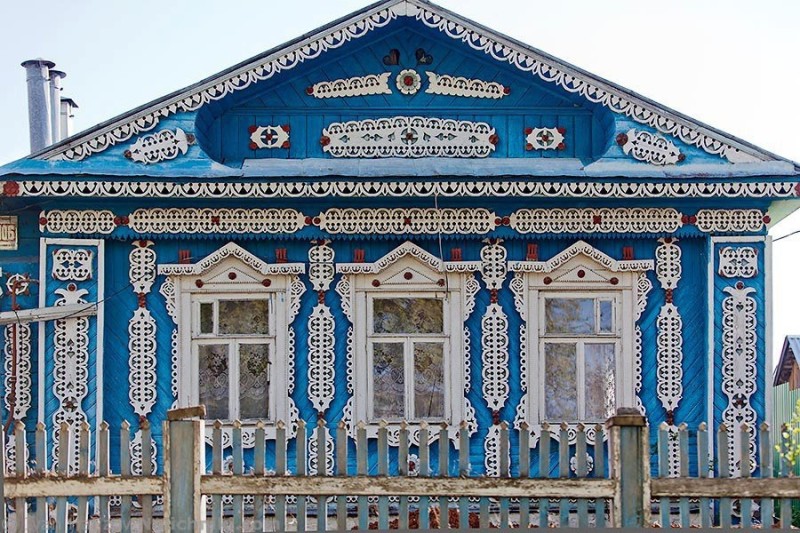 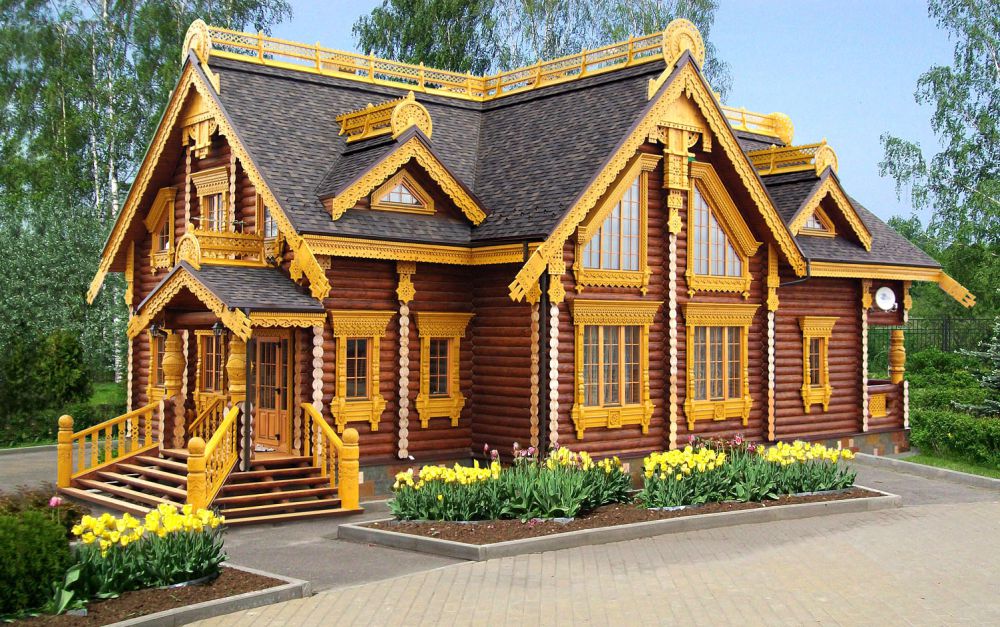 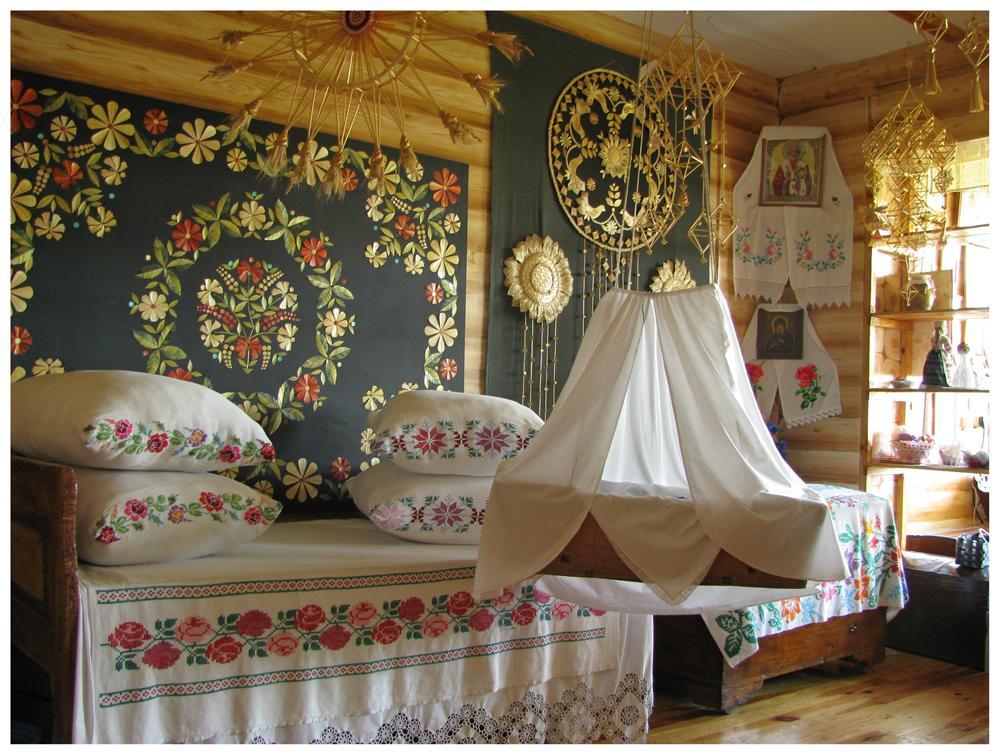 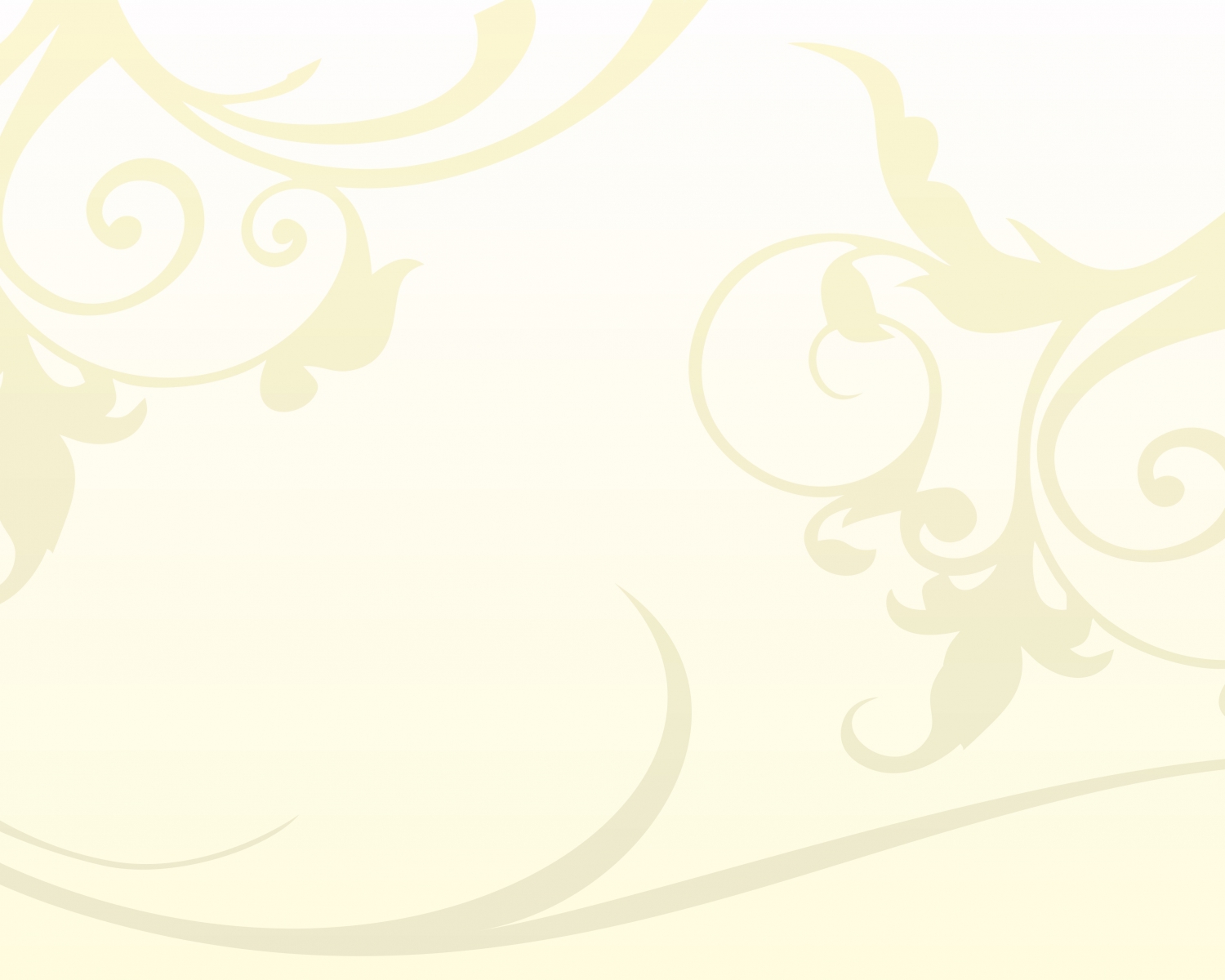 Одежда
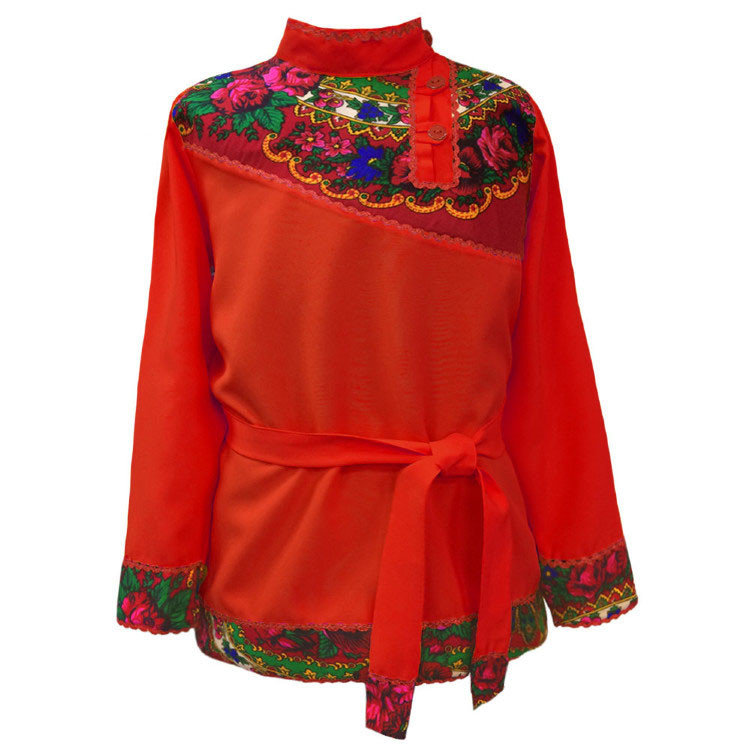 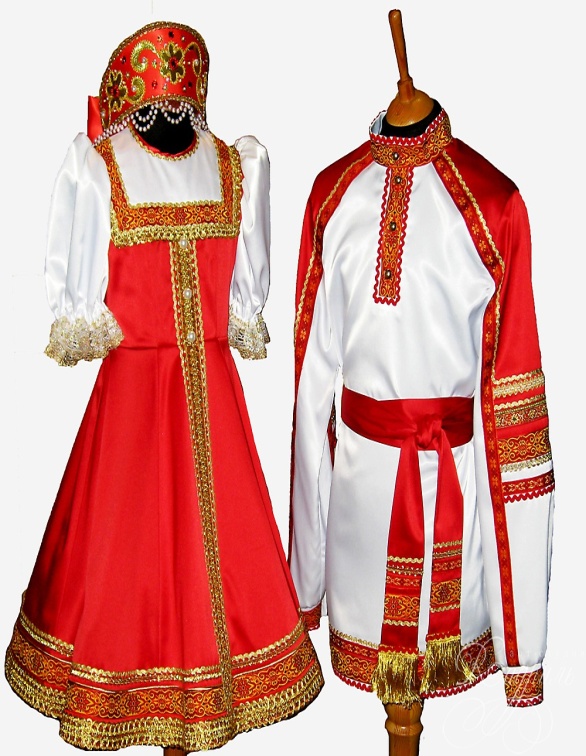 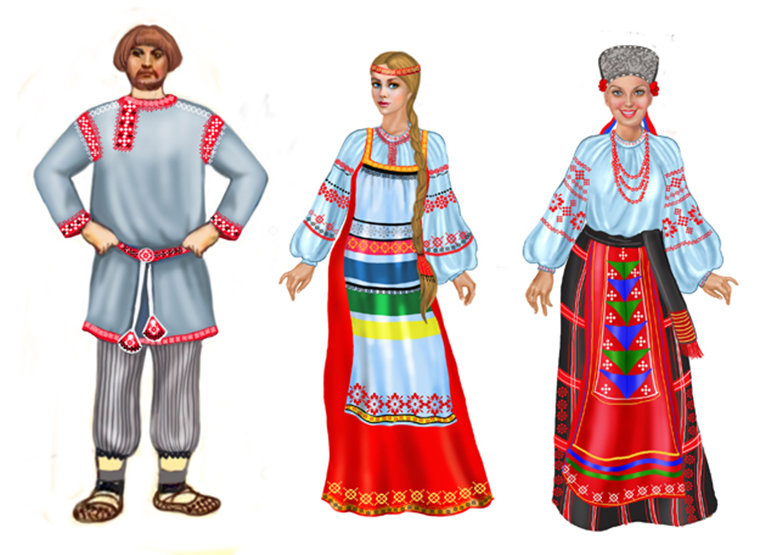 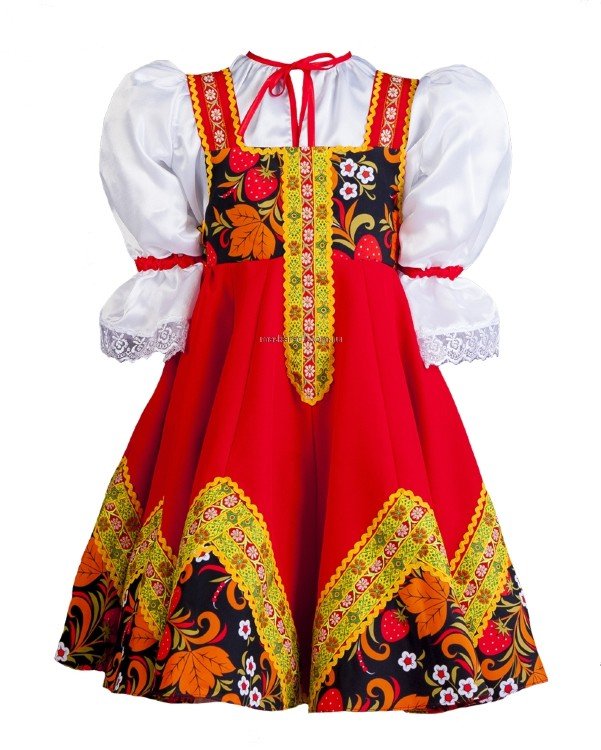 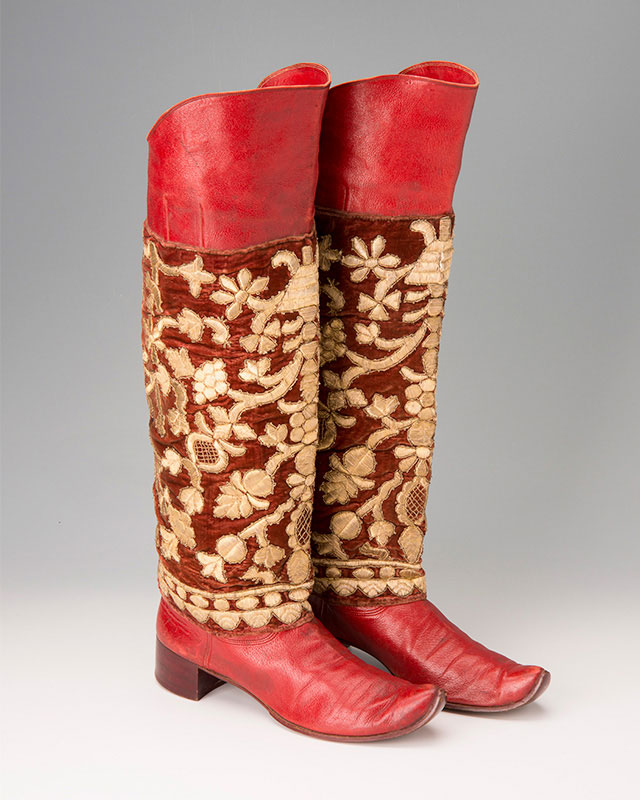 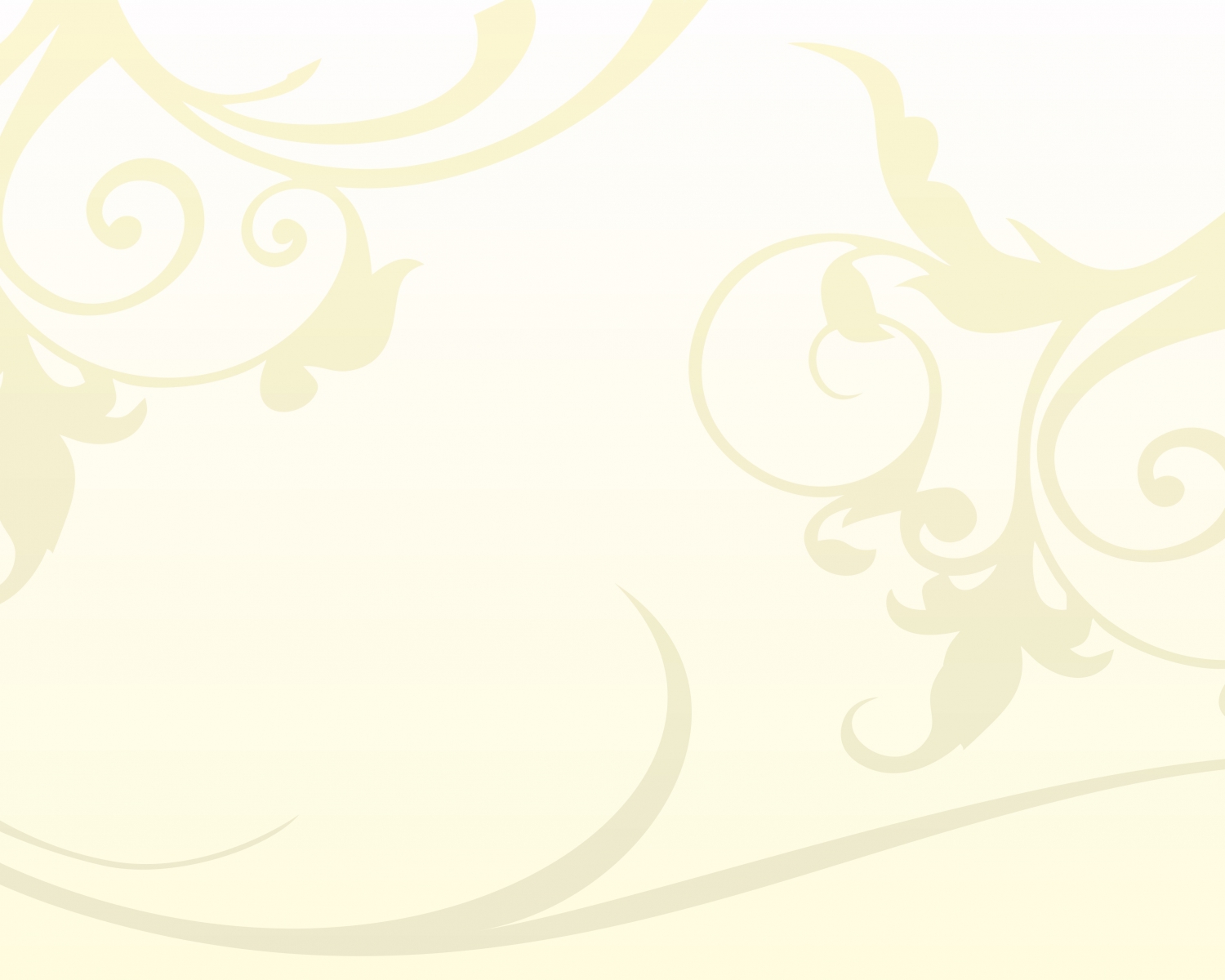 Посуда
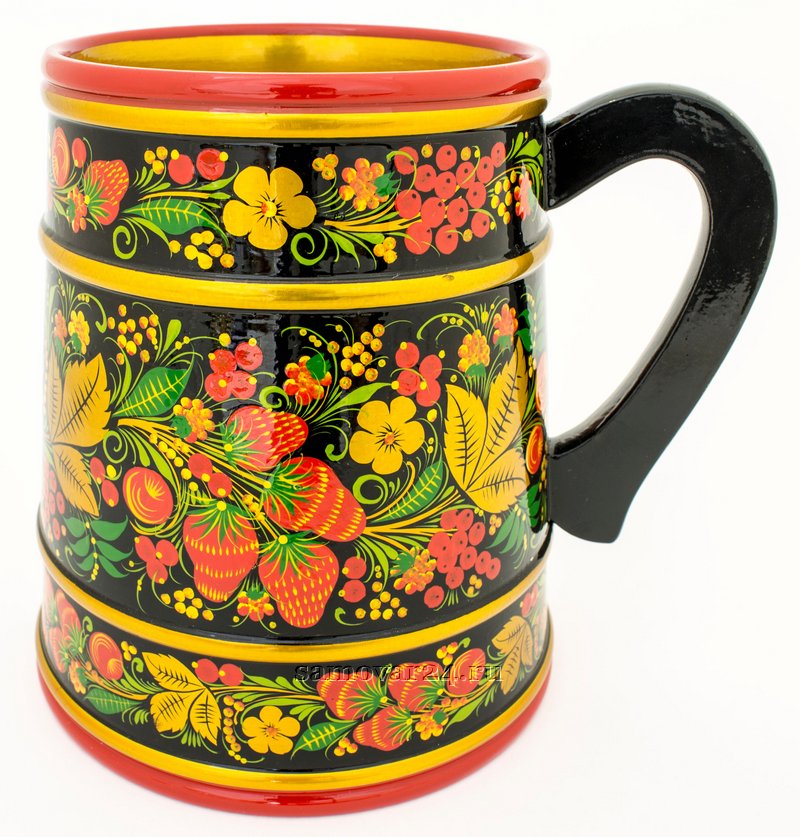 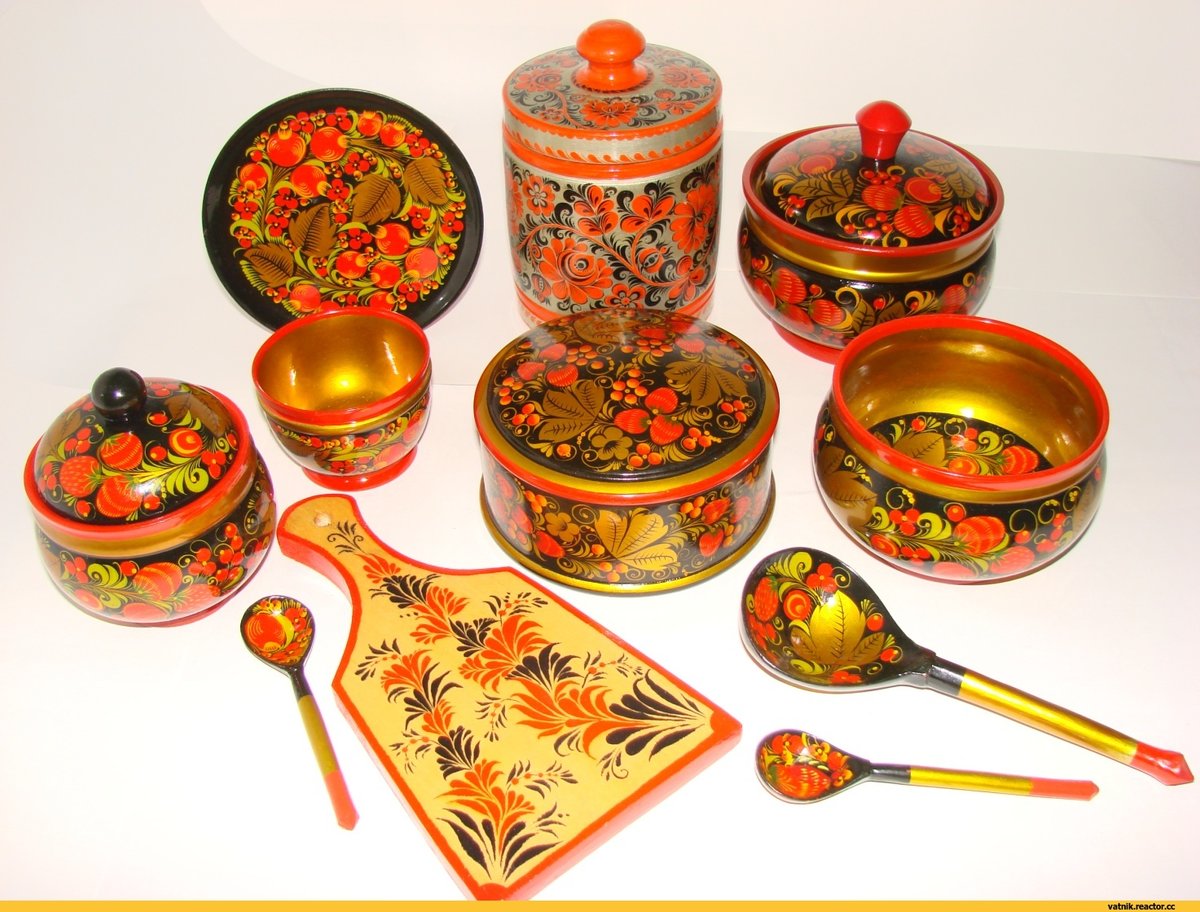 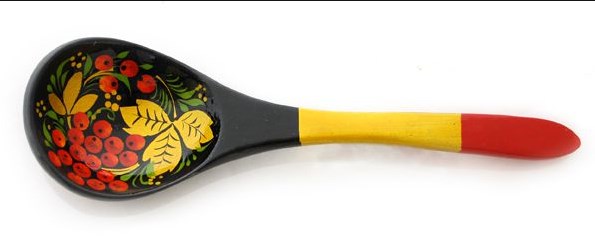 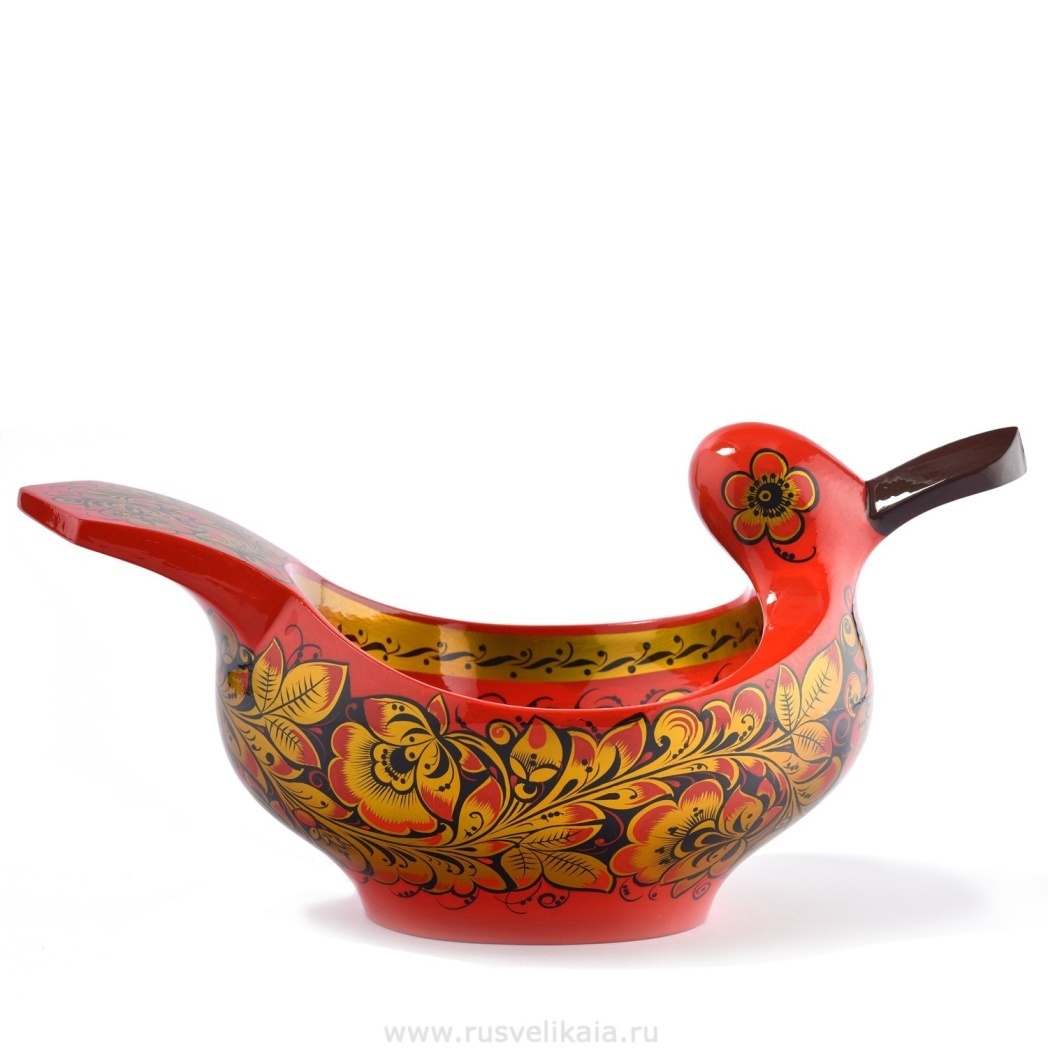 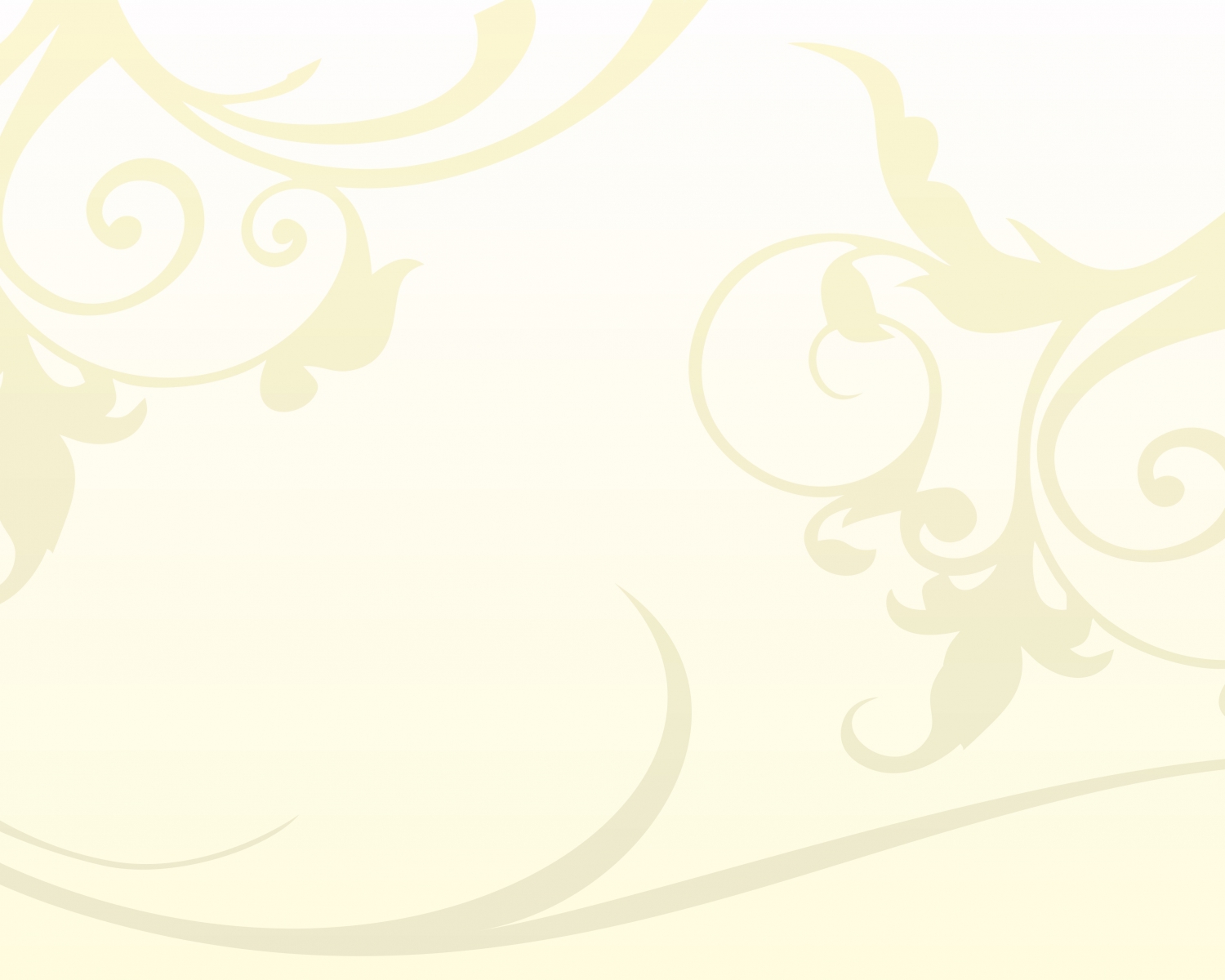 Игрушки
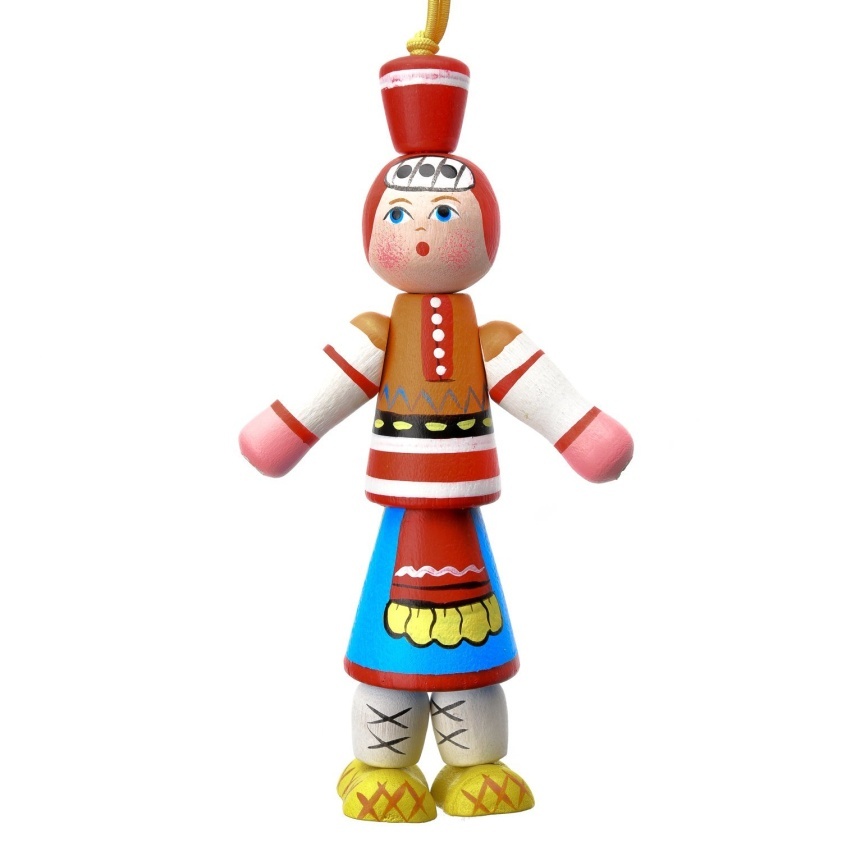 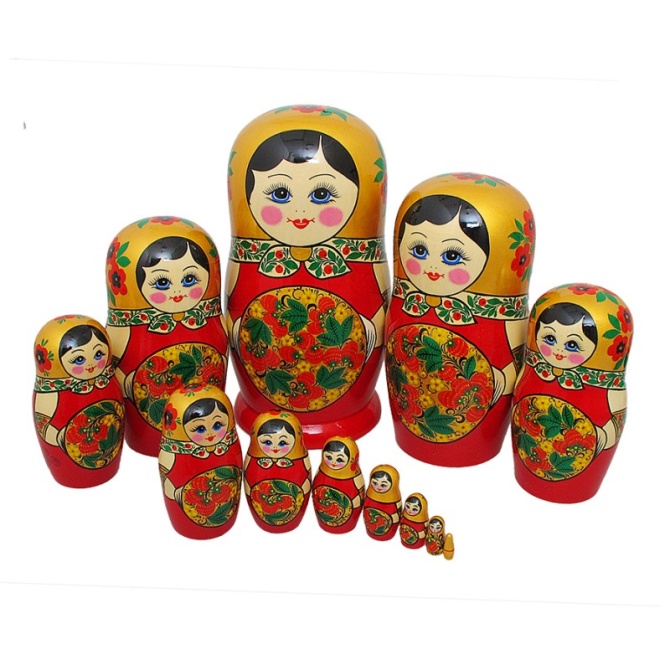 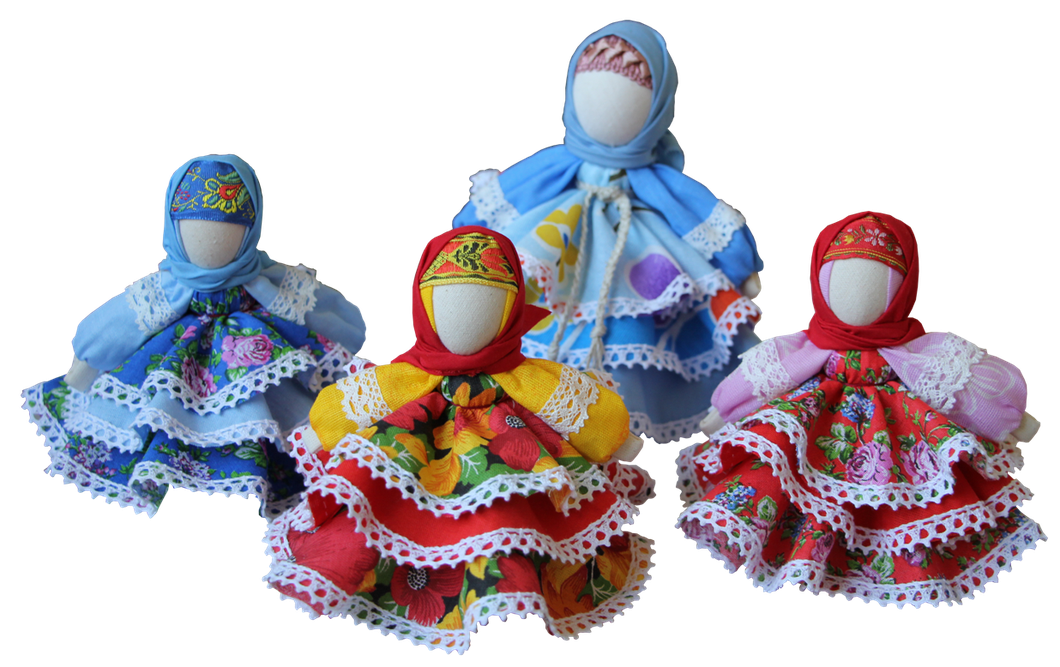 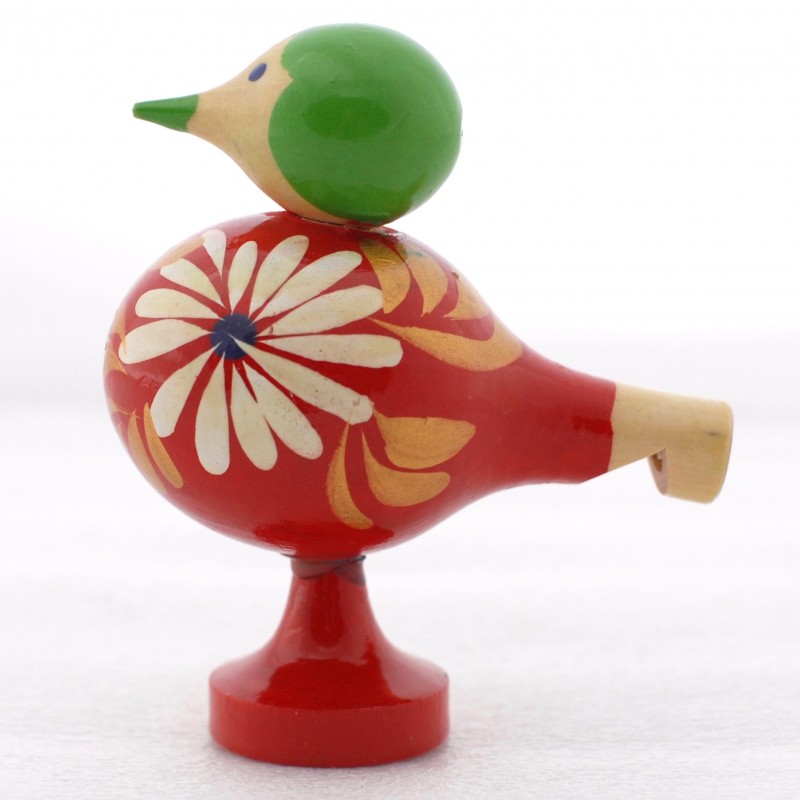 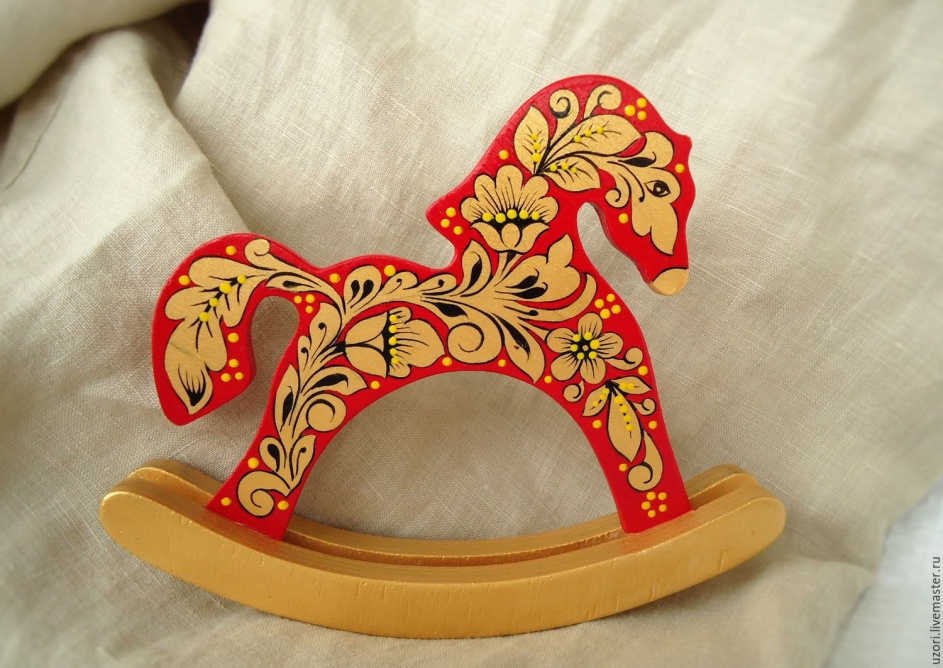 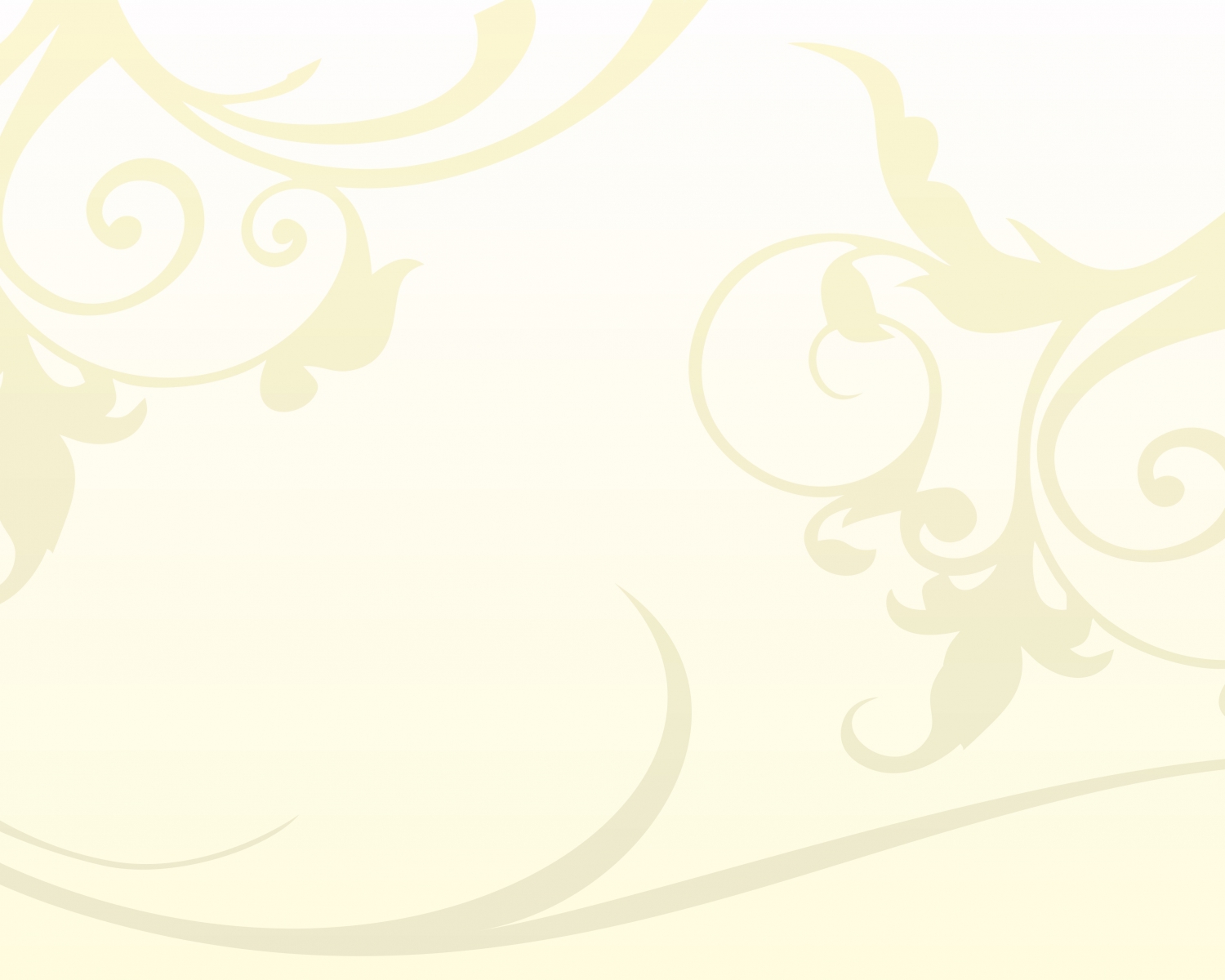 Матрешка
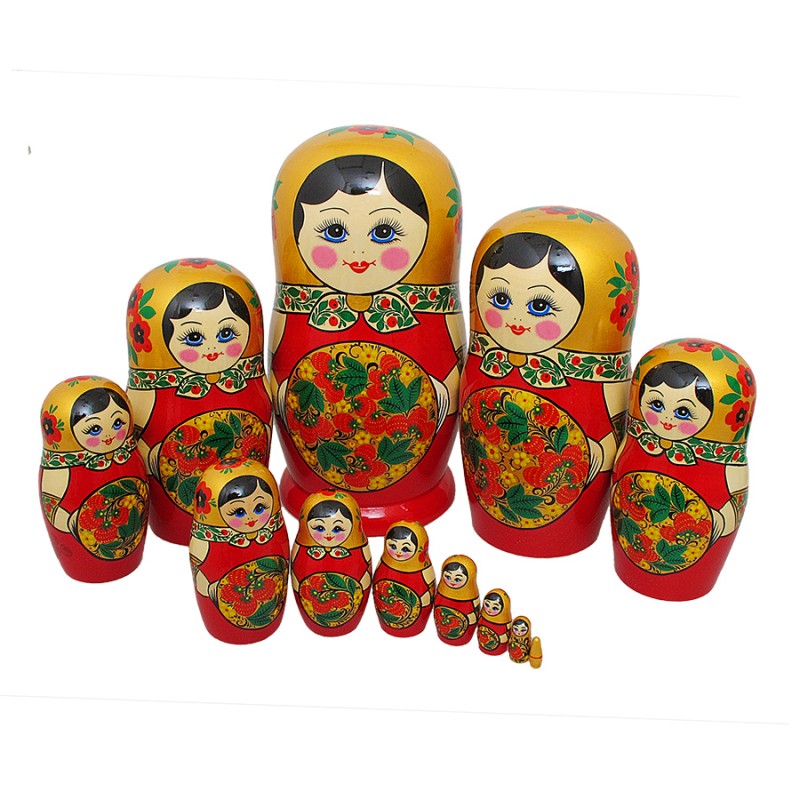 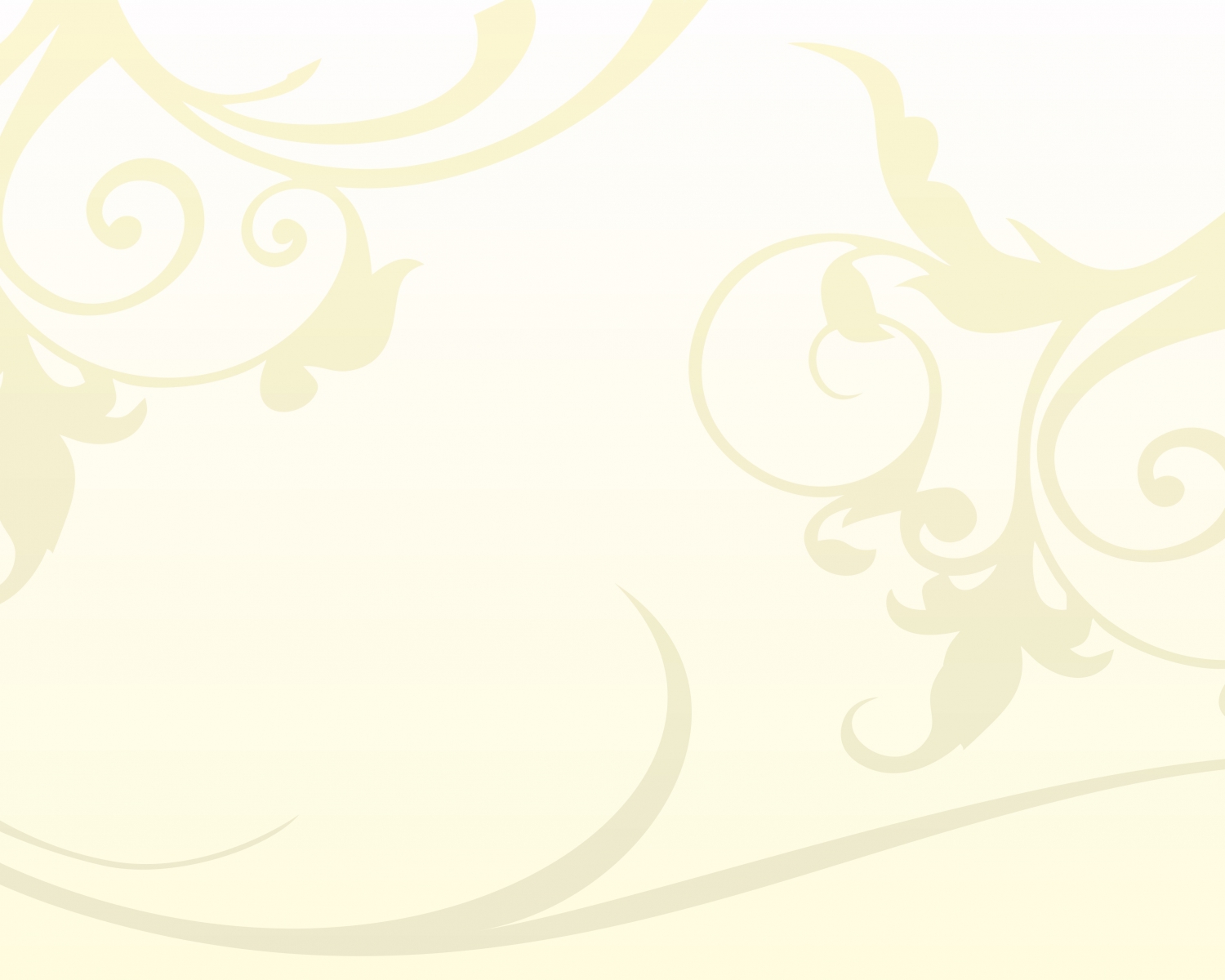 Восемь кукол деревянных…
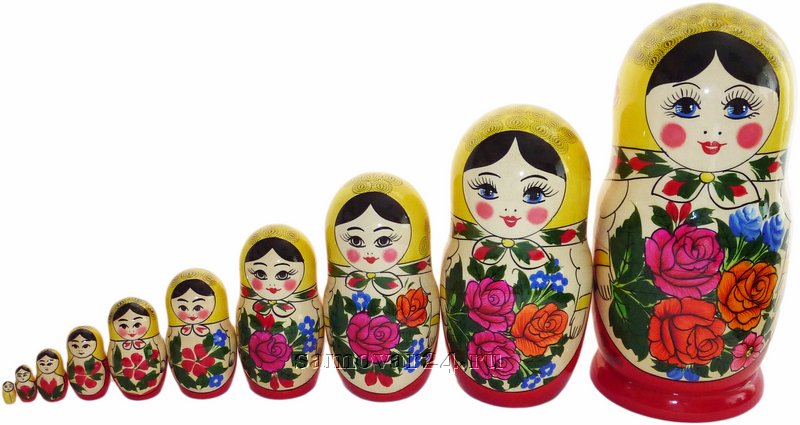 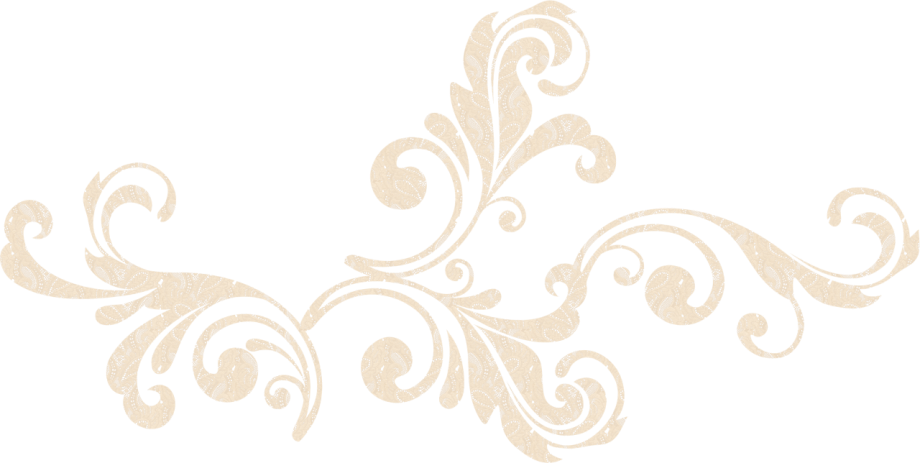 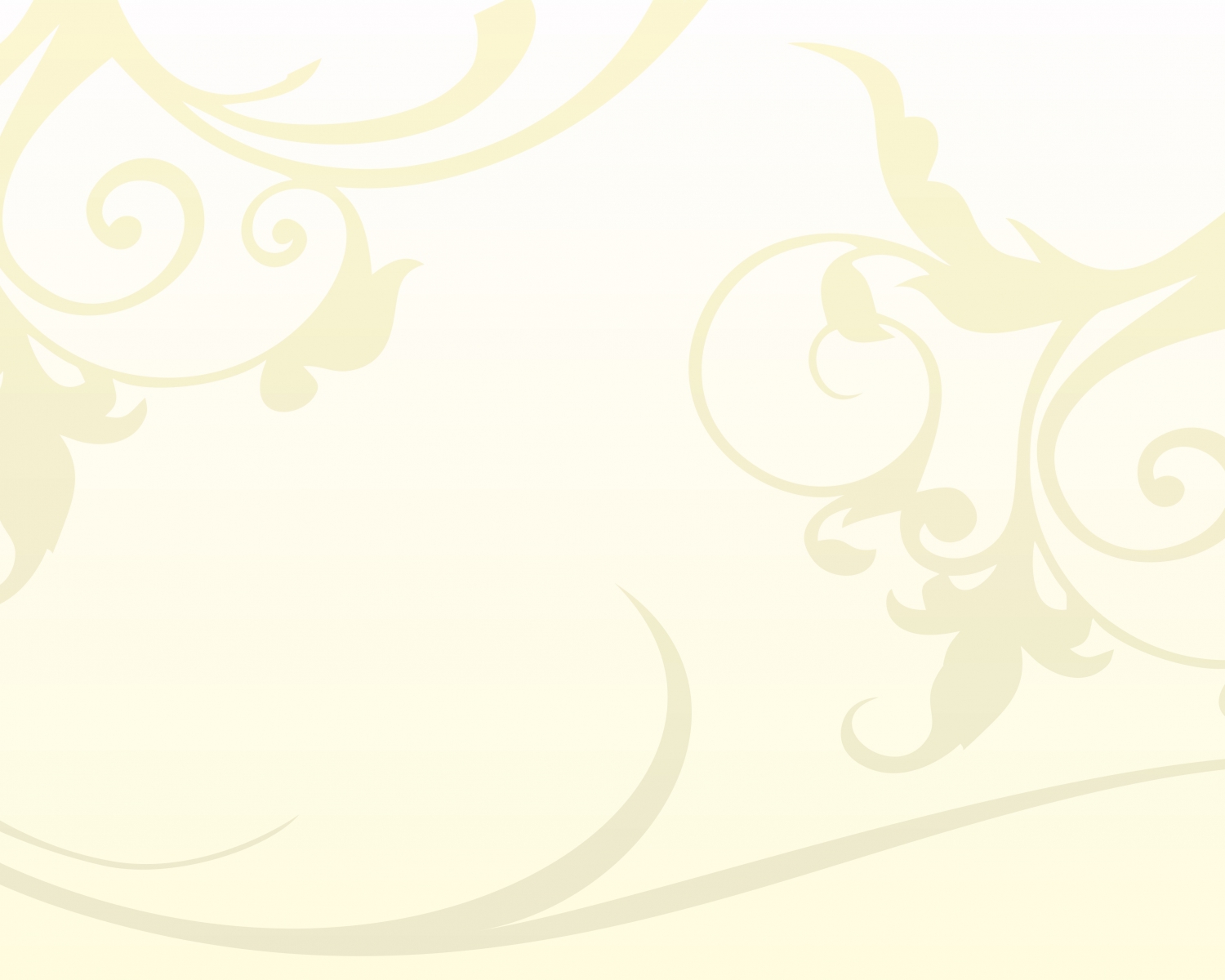 Создатели русской Матрешки
Василий Звездочкин выточил игрушку - Матрешку
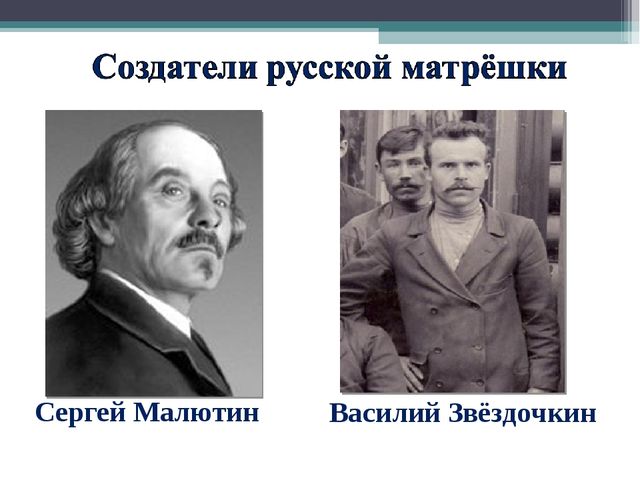 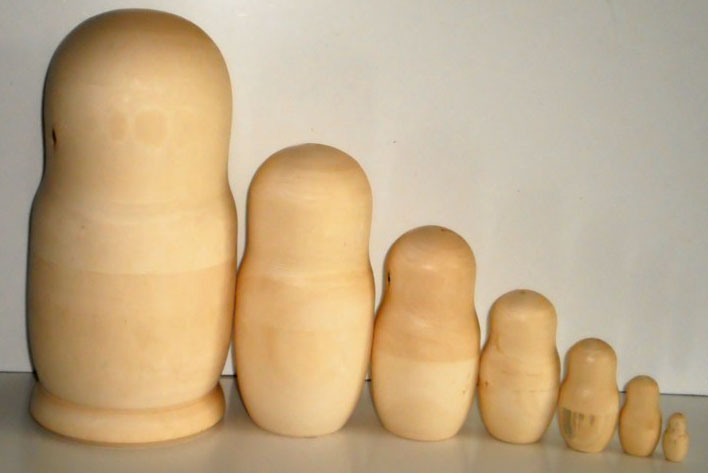 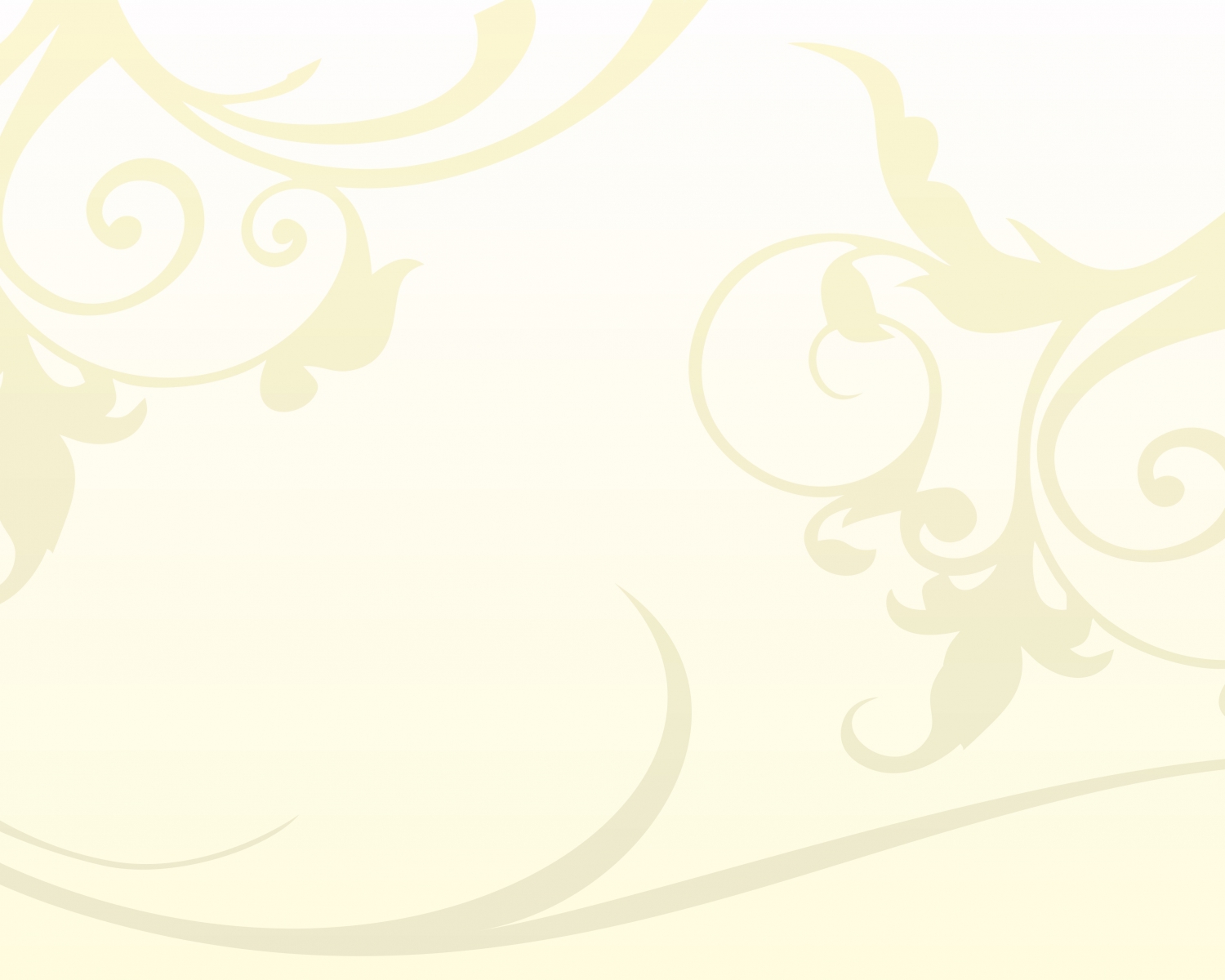 Сергей Малютин -художник, расписал ее
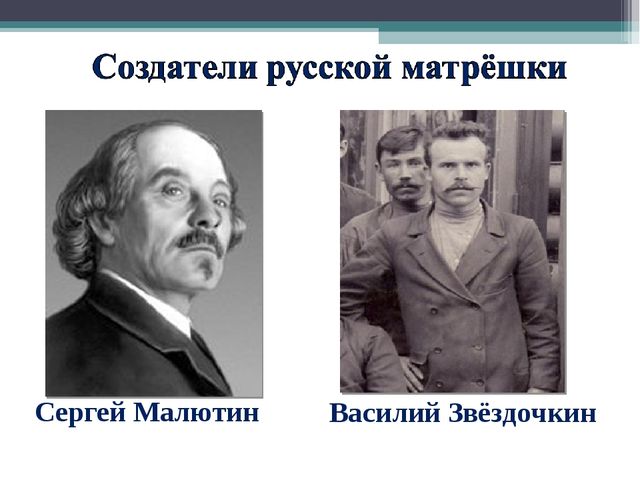 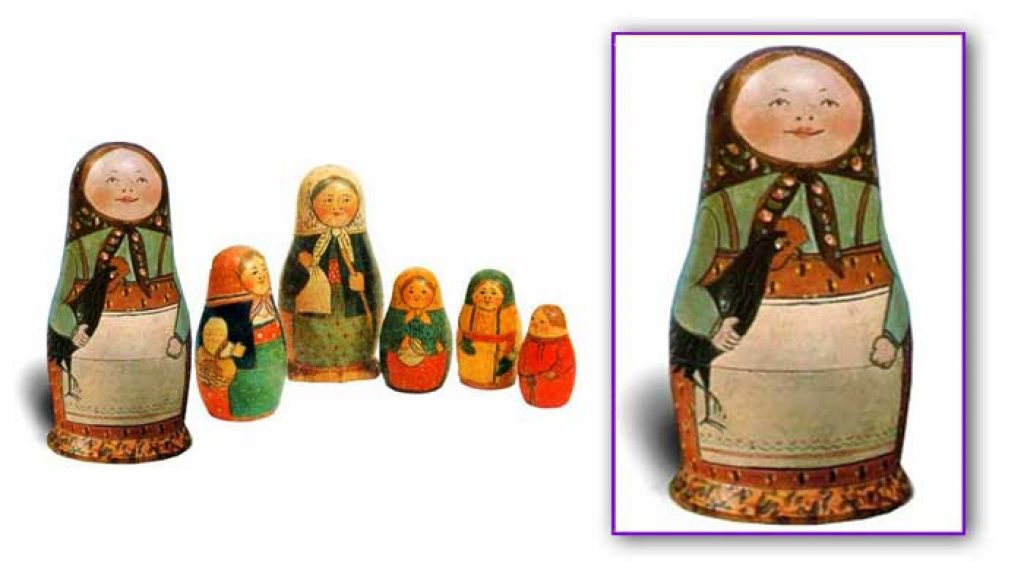 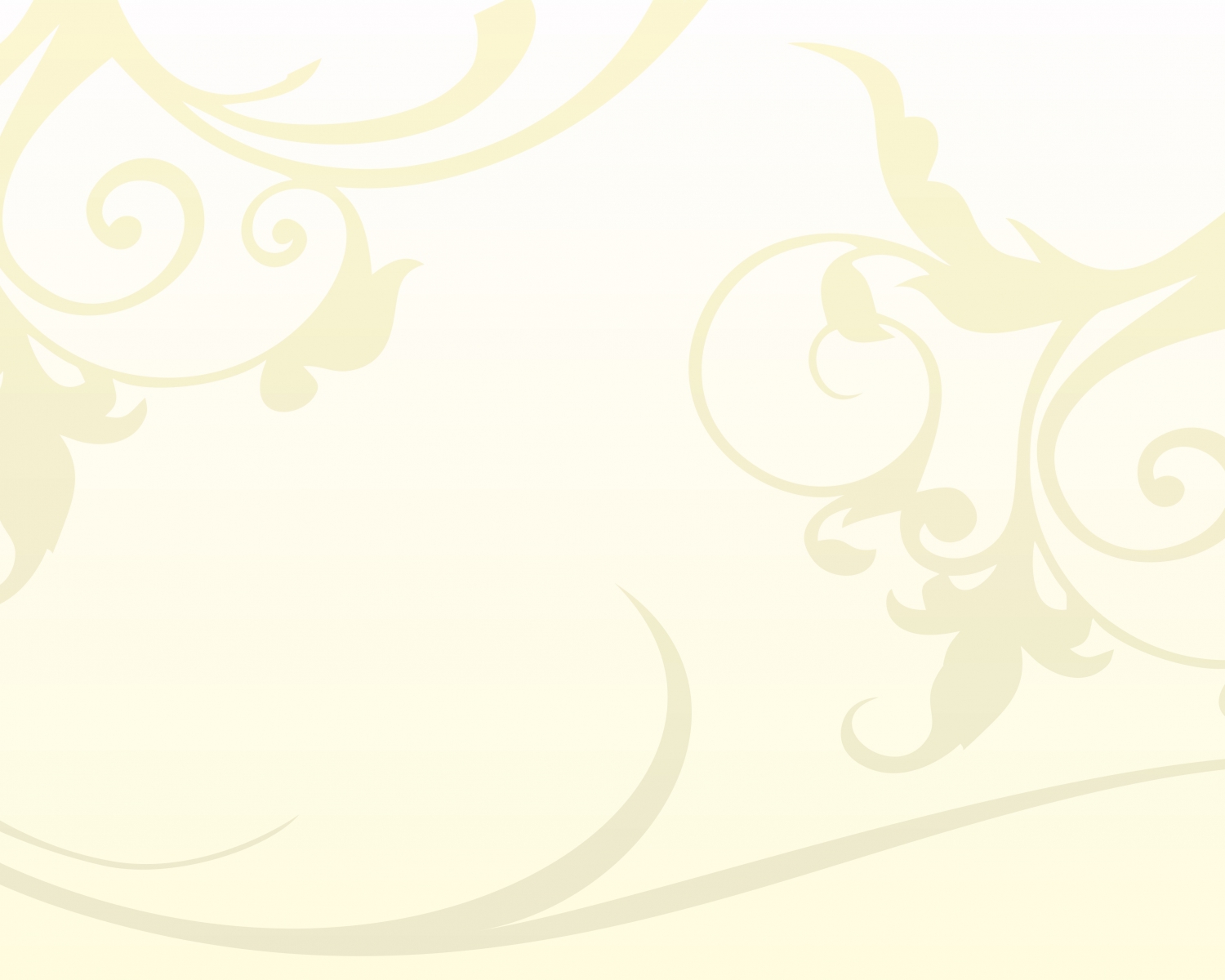 Первая Матрешка в России
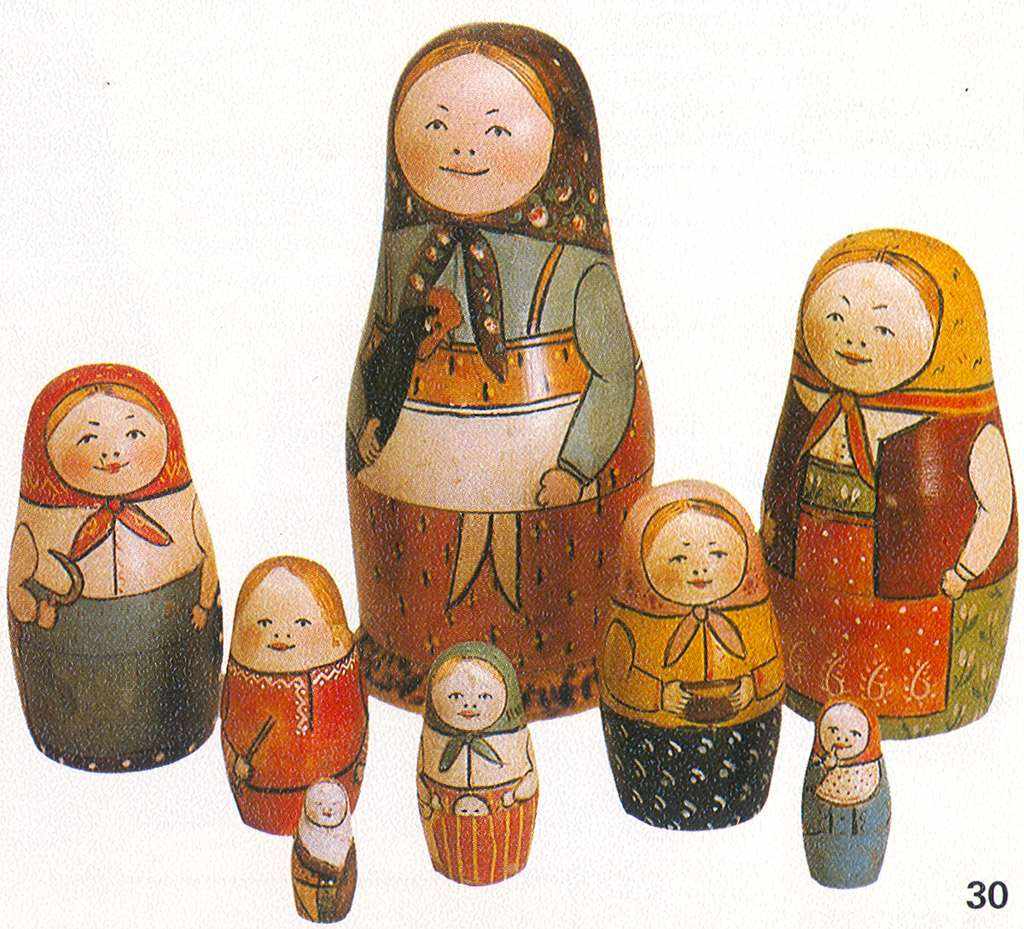 Породы деревьев
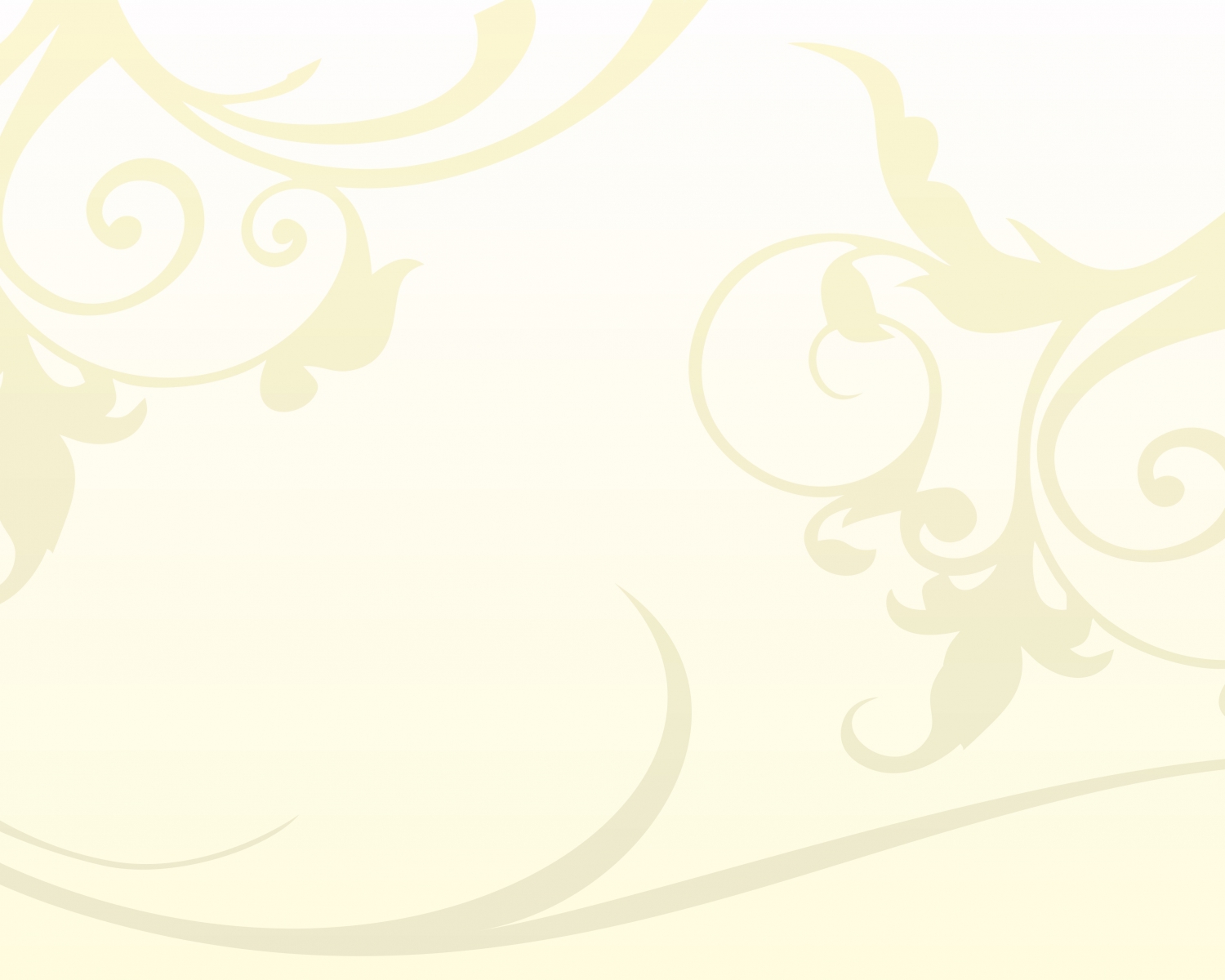 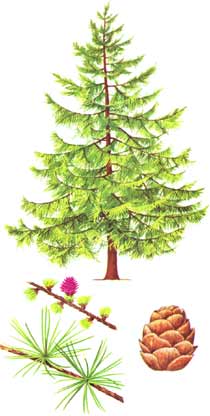 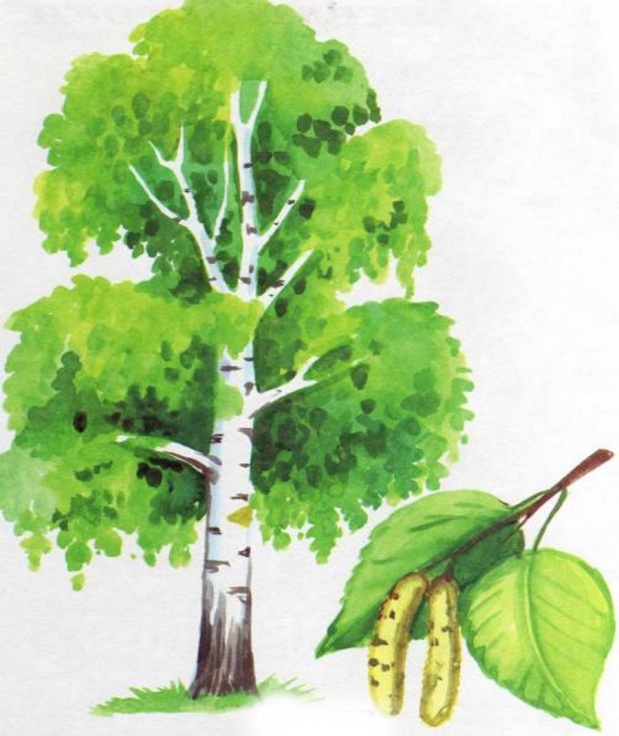 Берёза           Лиственница
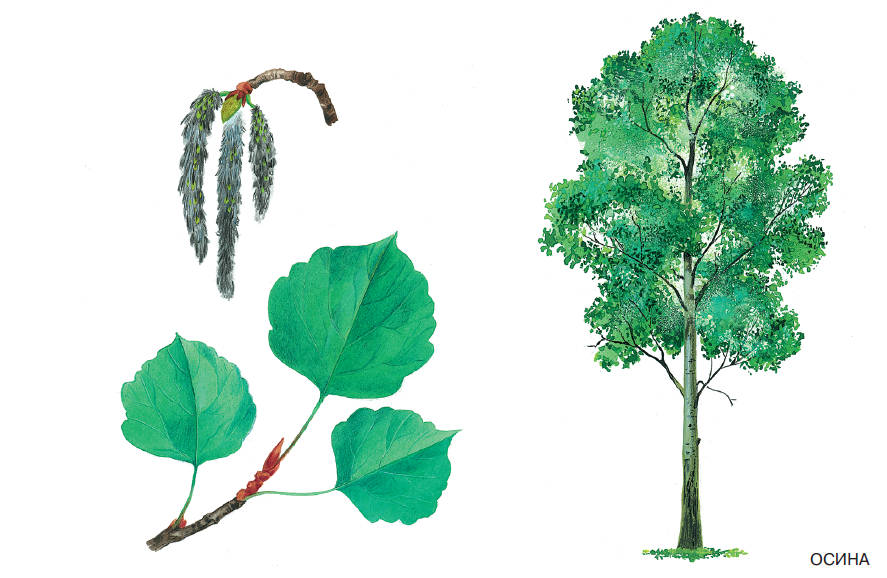 Осина
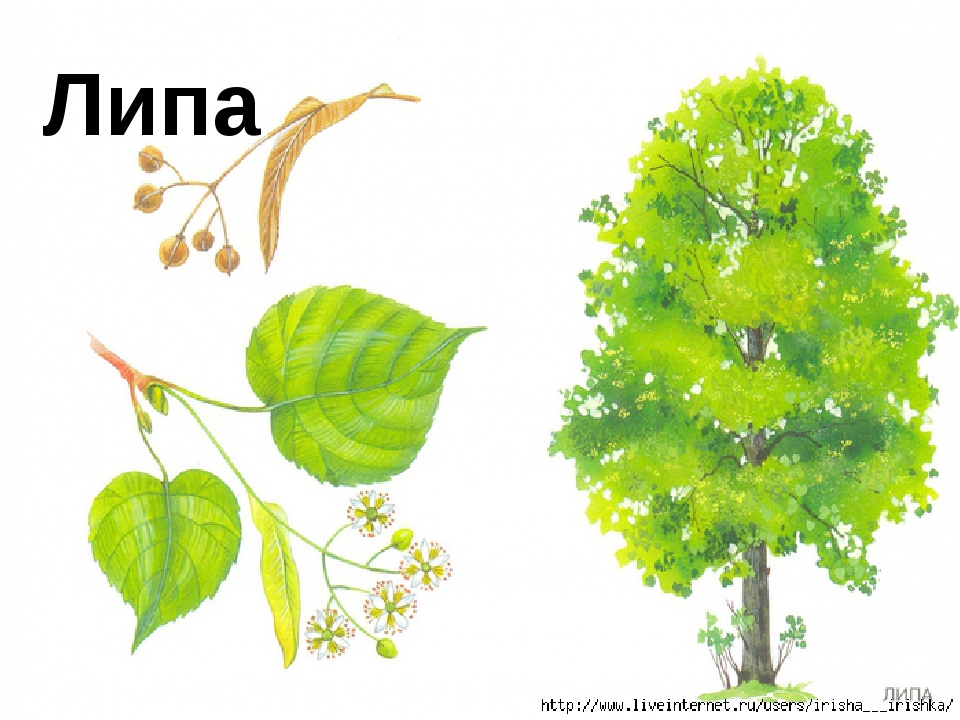 Изготовление матрешки
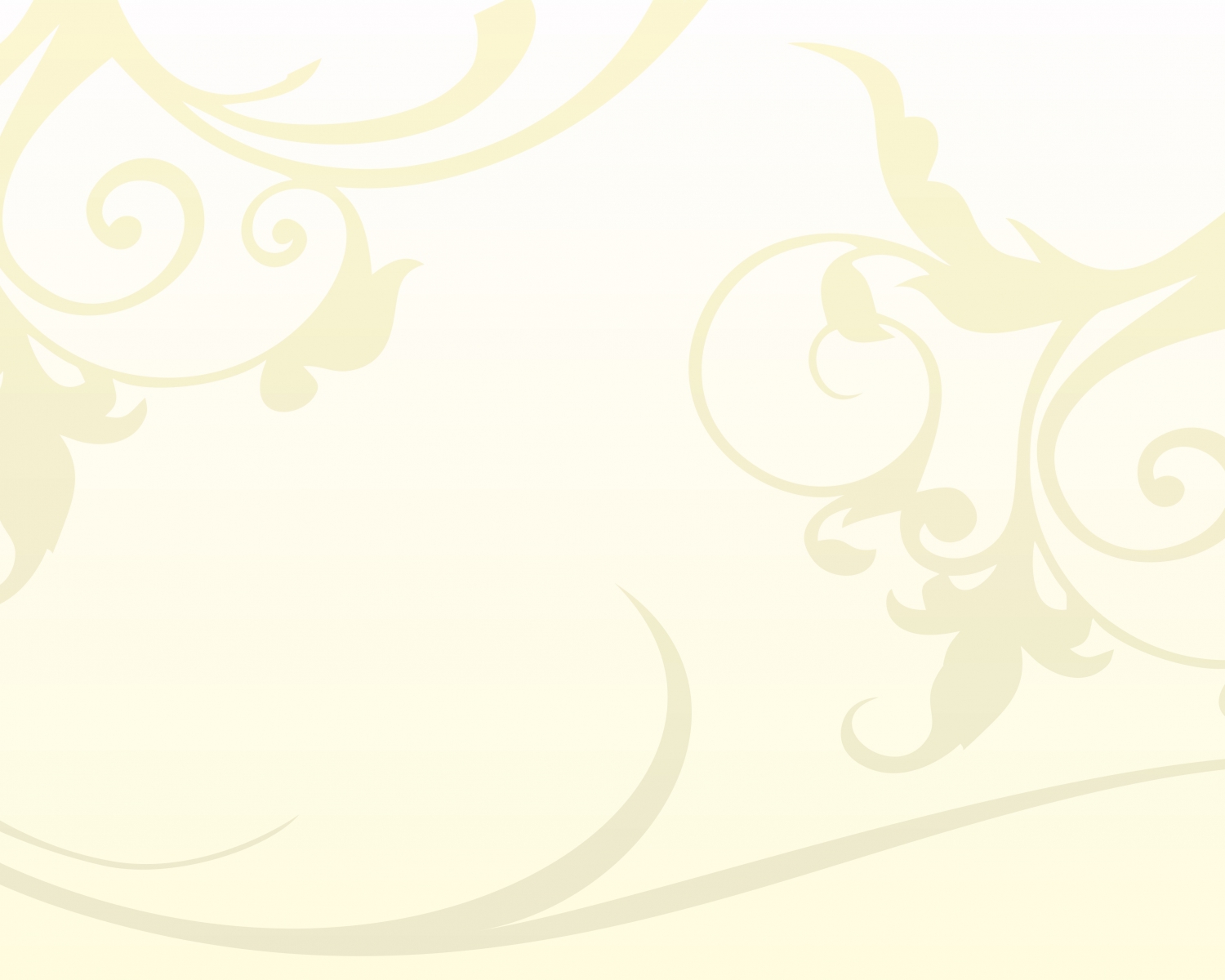 1                    2
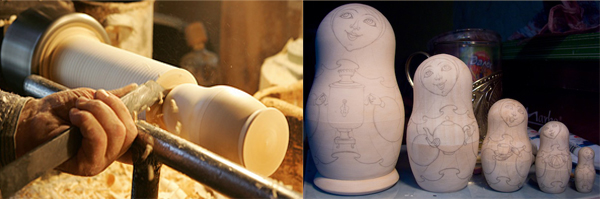 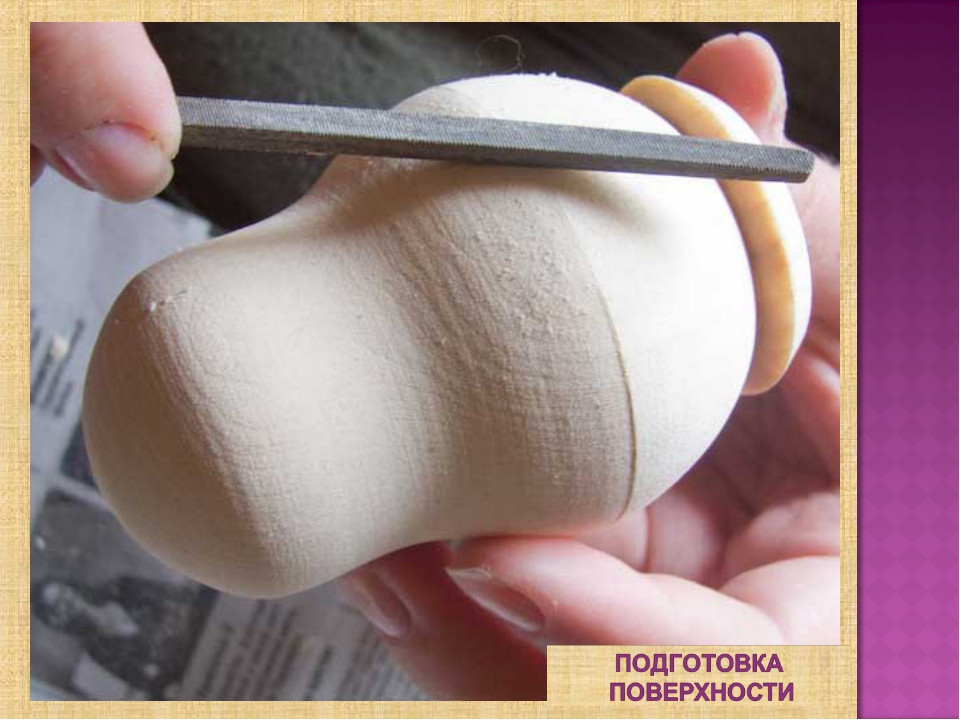 3         4
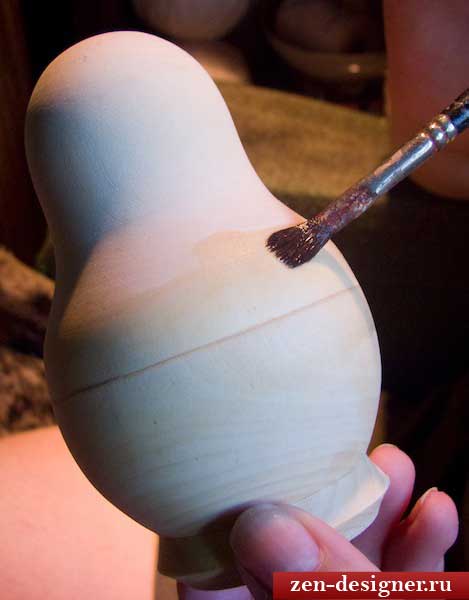 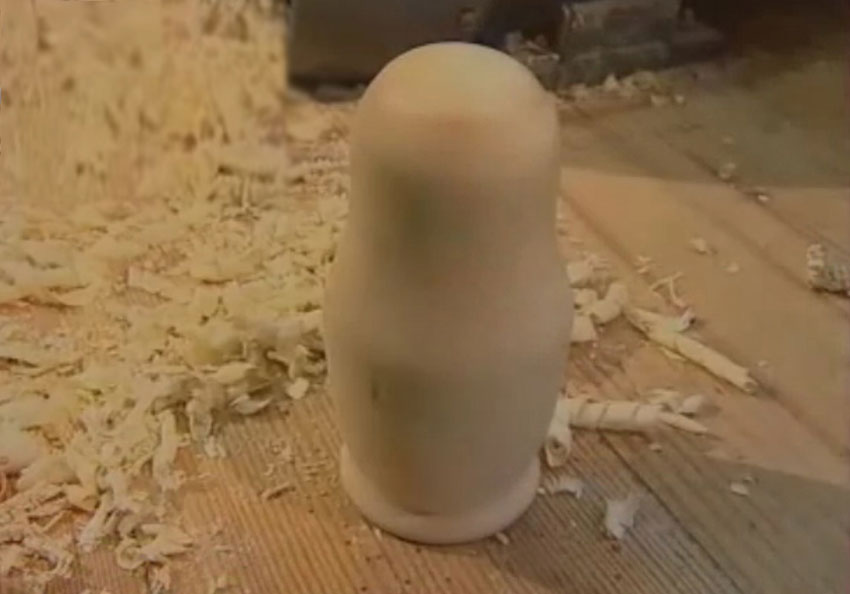 Роспись матрешки
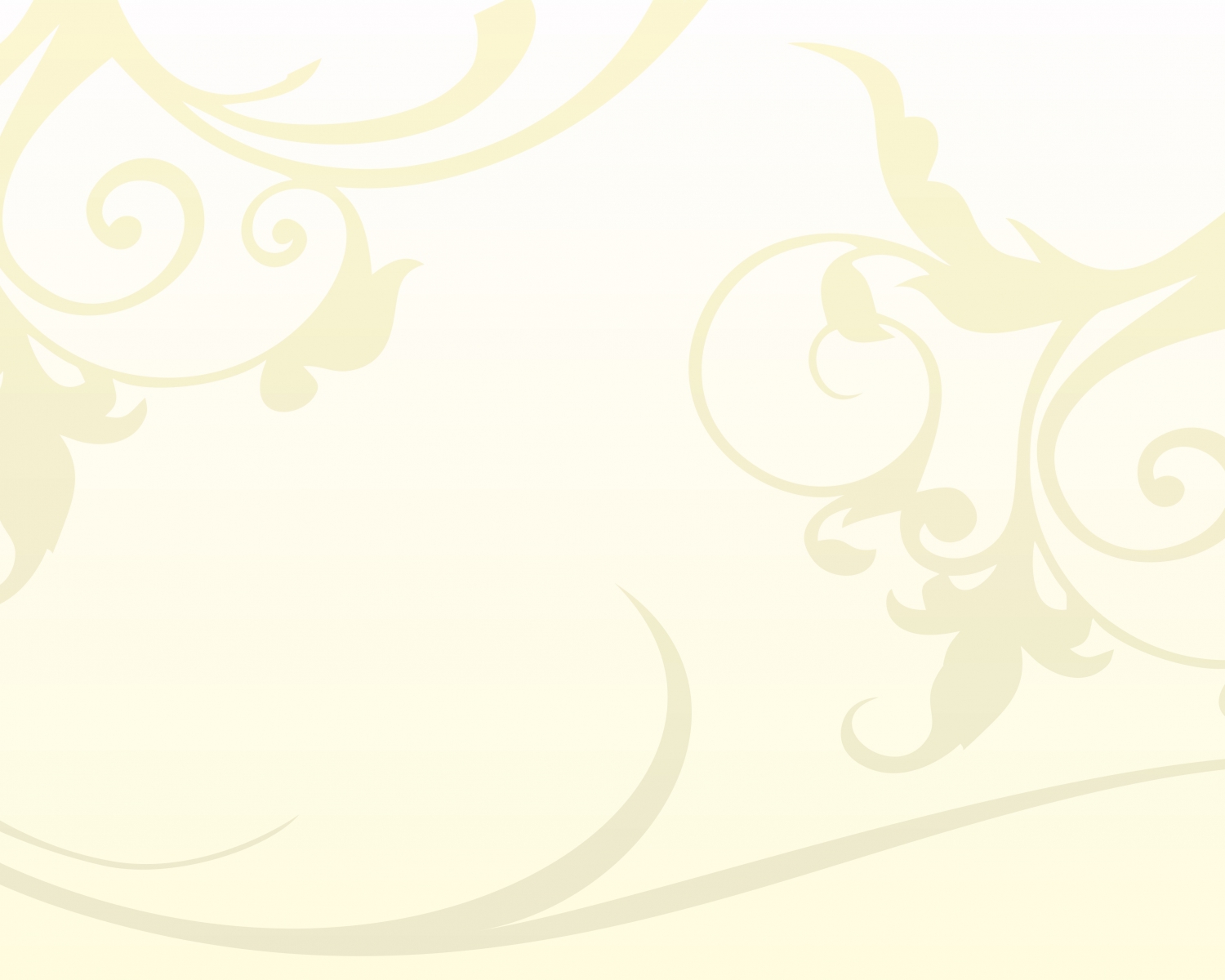 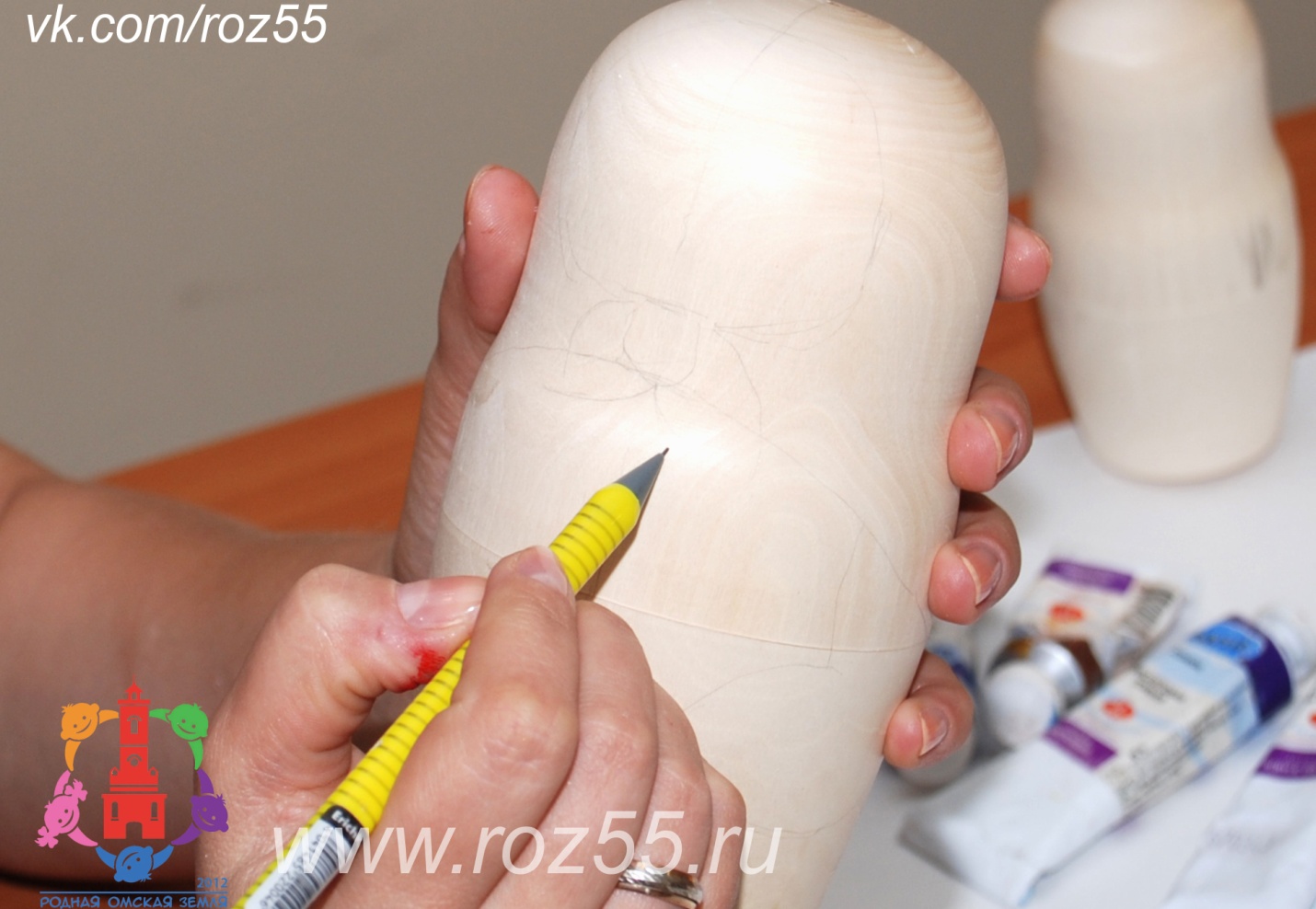 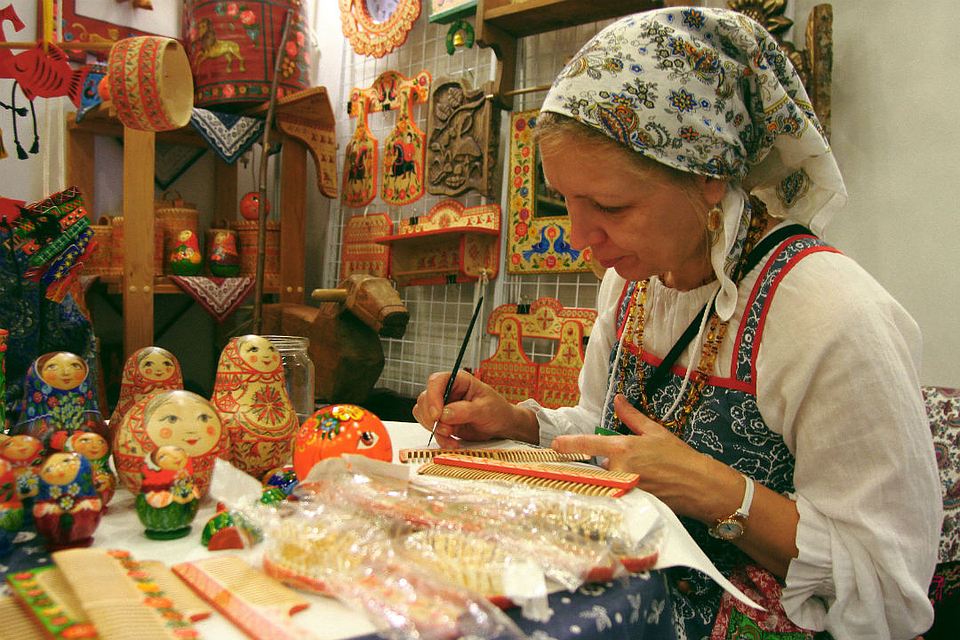 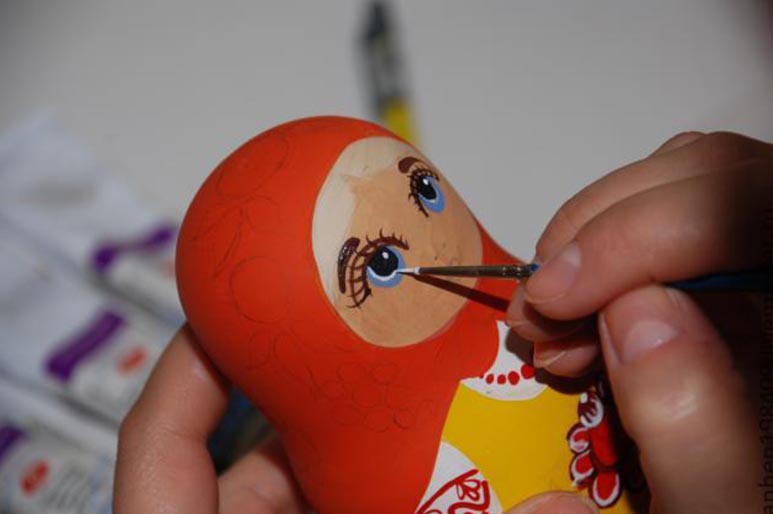 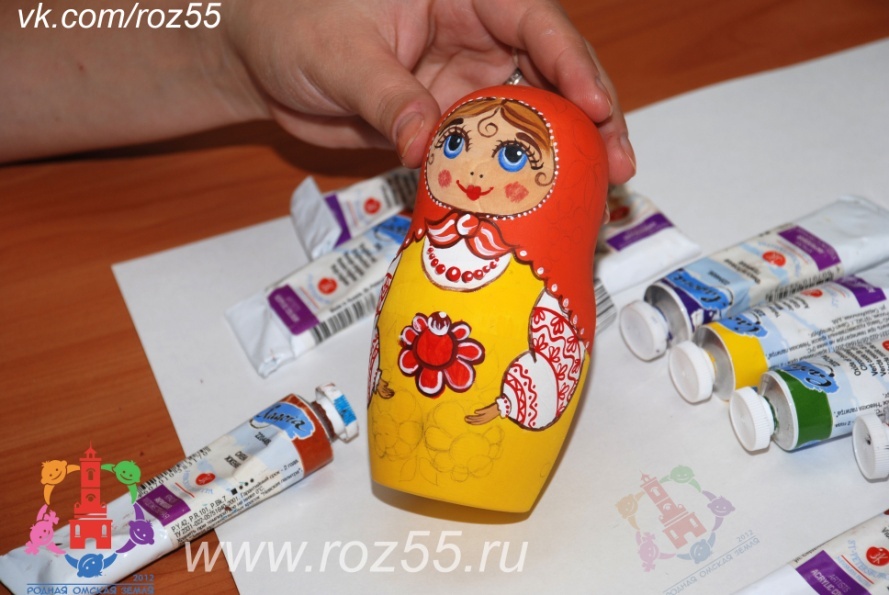 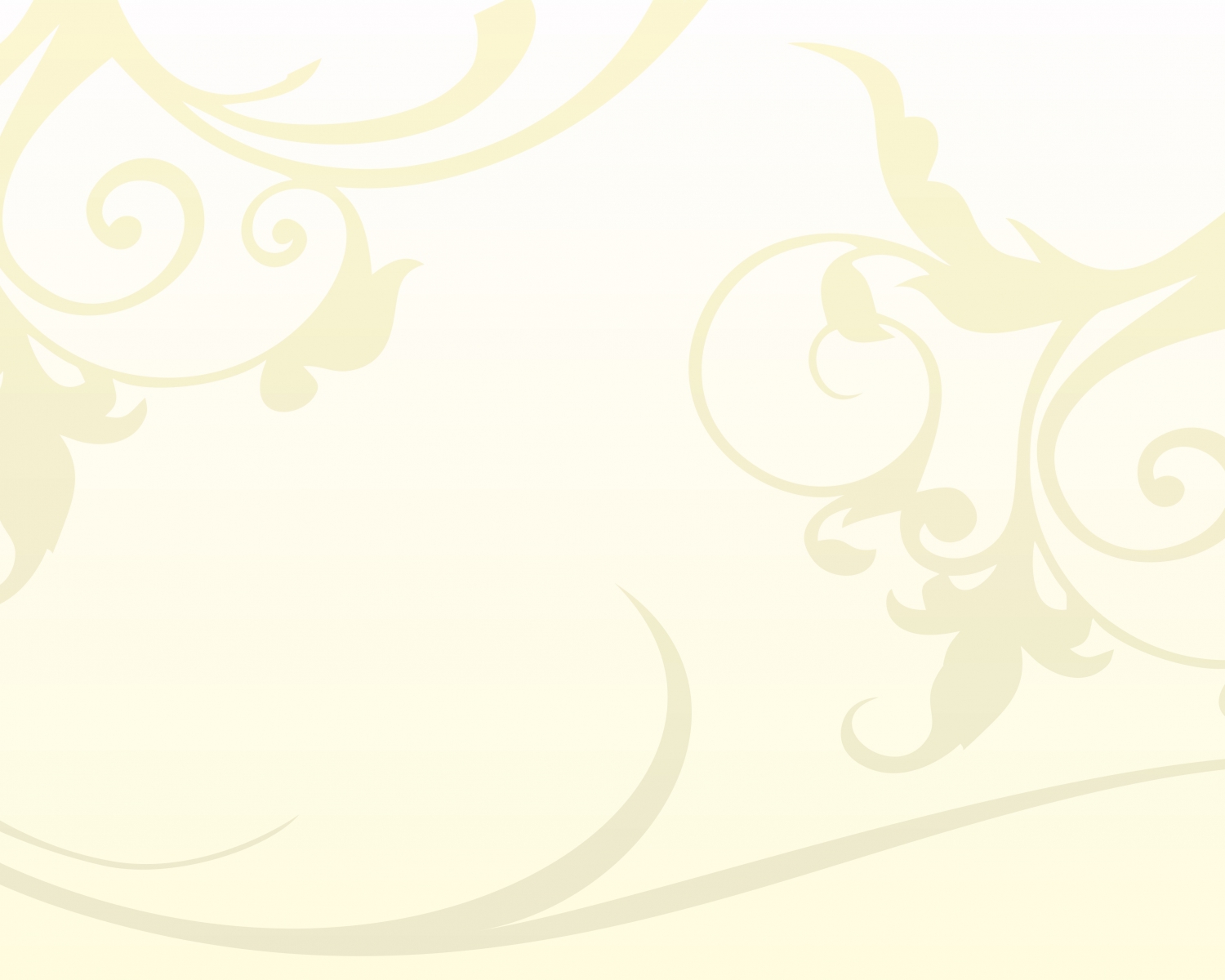 Семёновская матрёшка
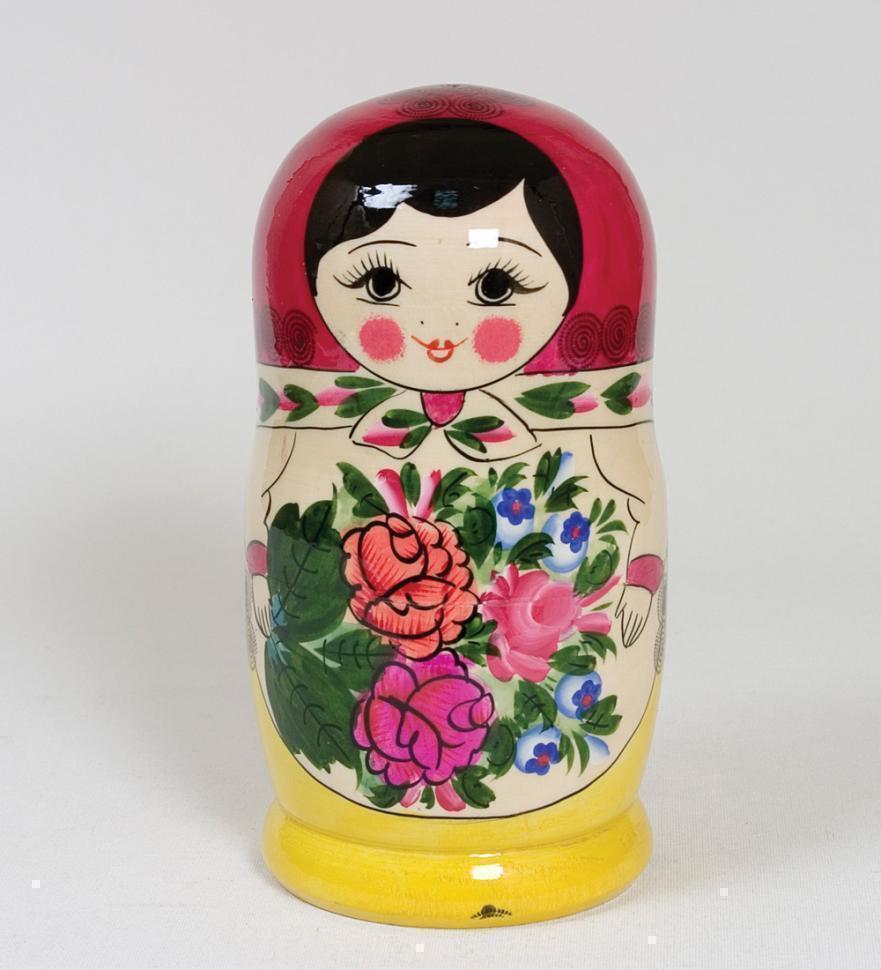 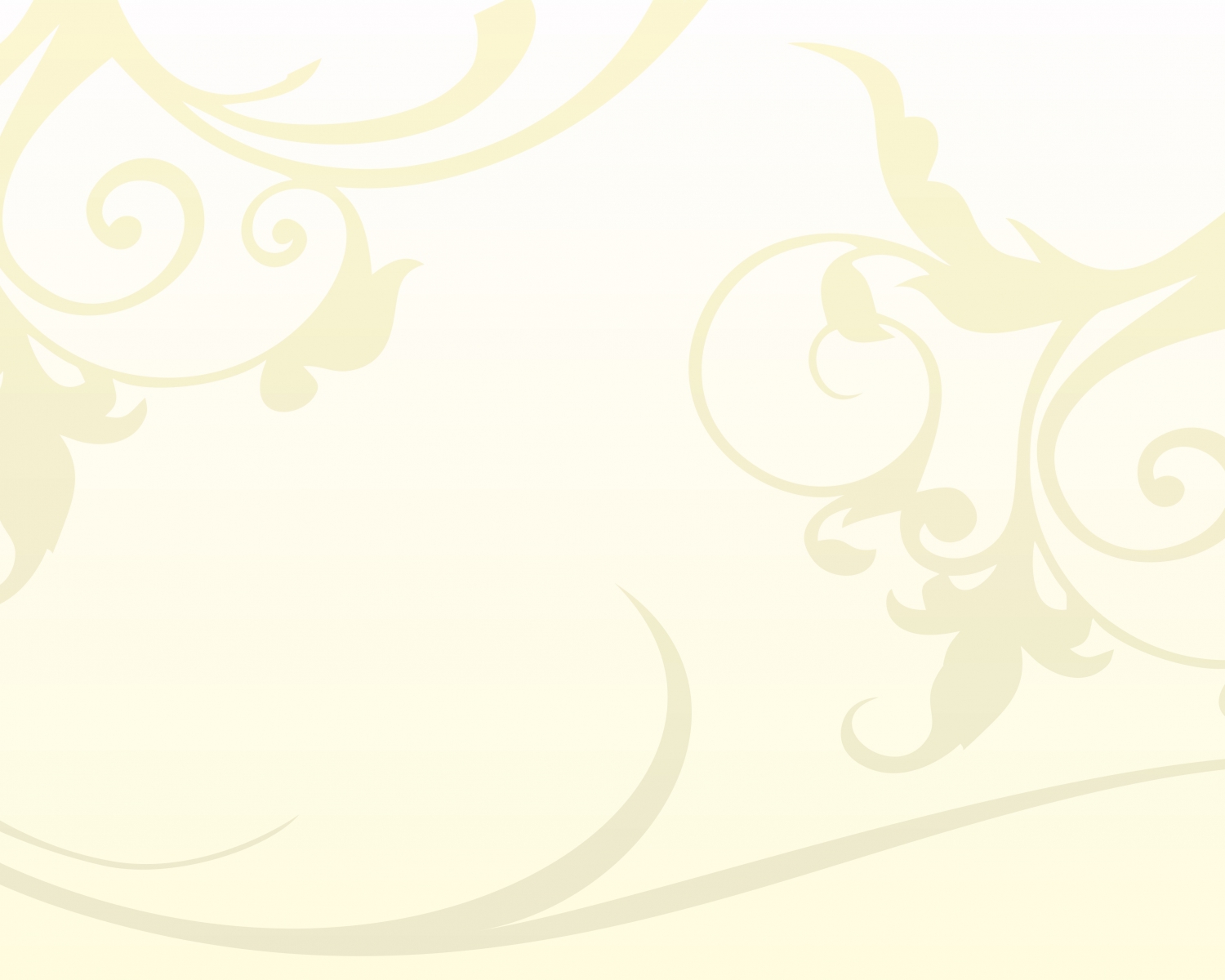 Полхов – Майданская матрёшка
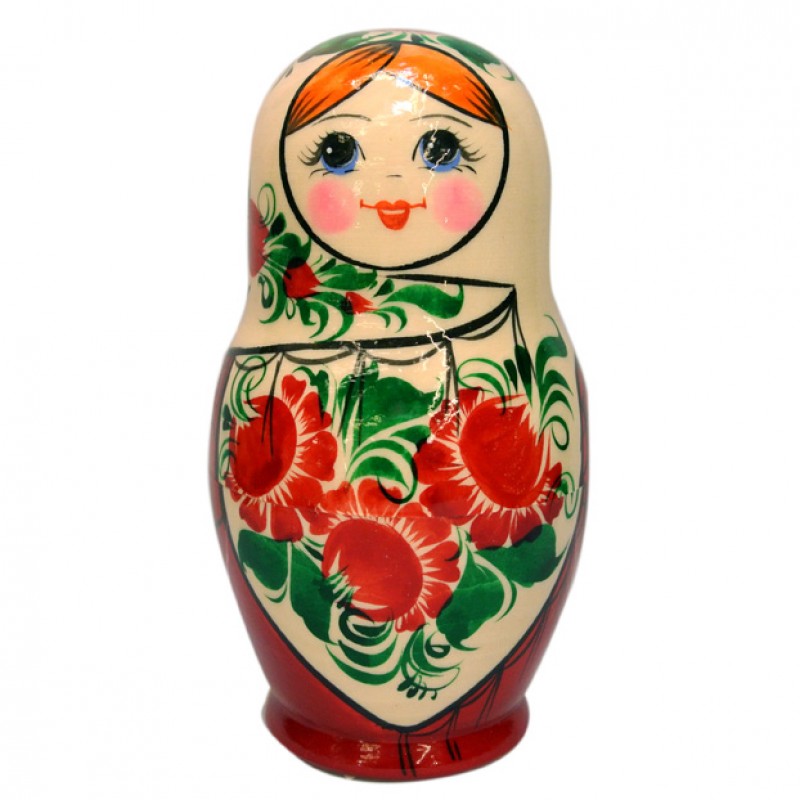 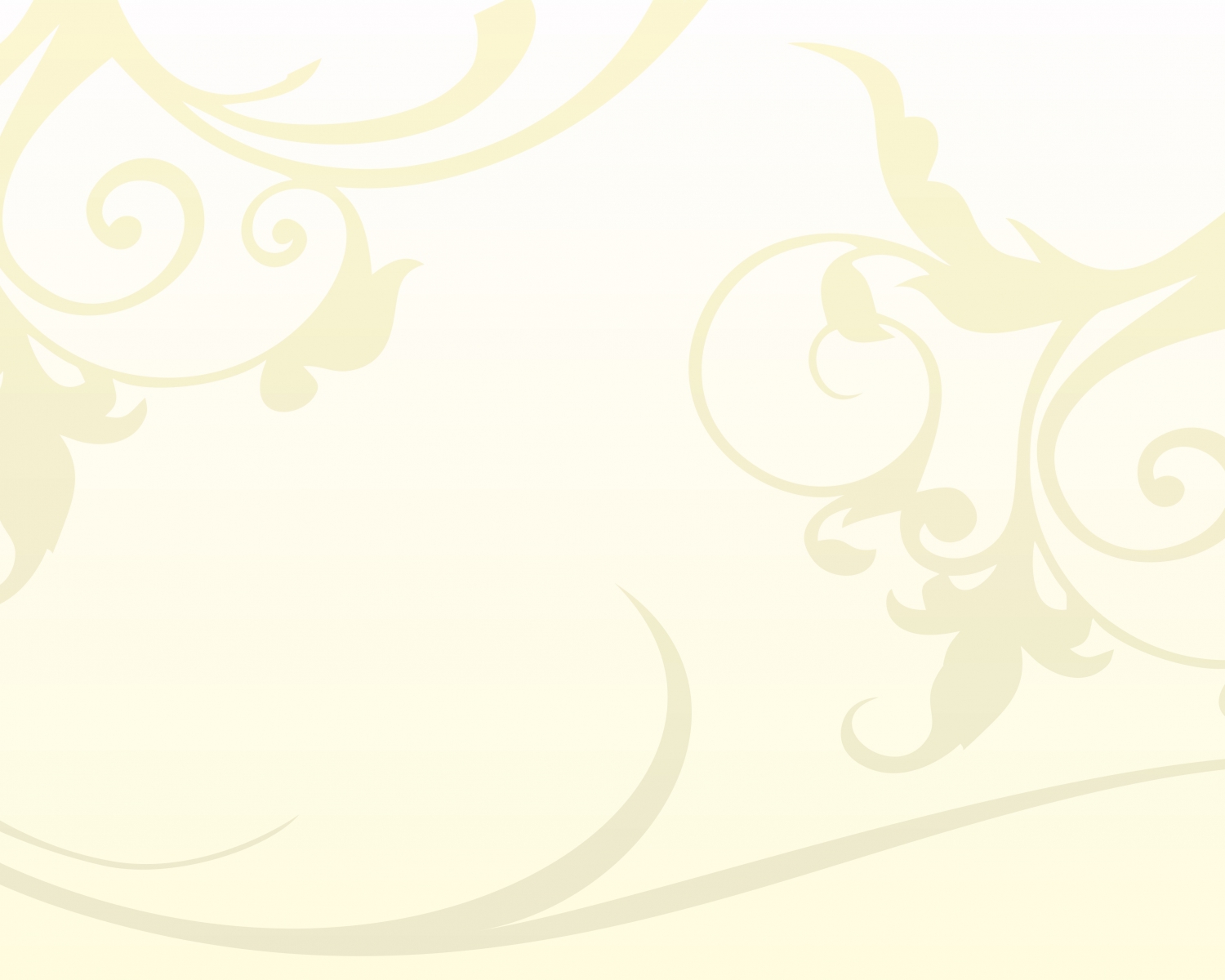 Загорская матрёшка
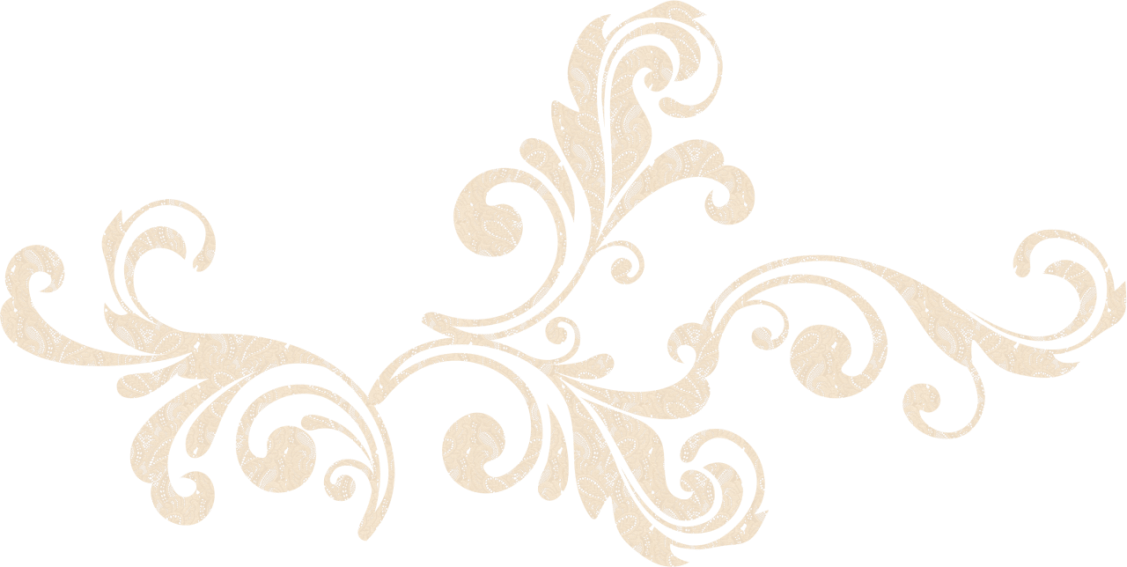 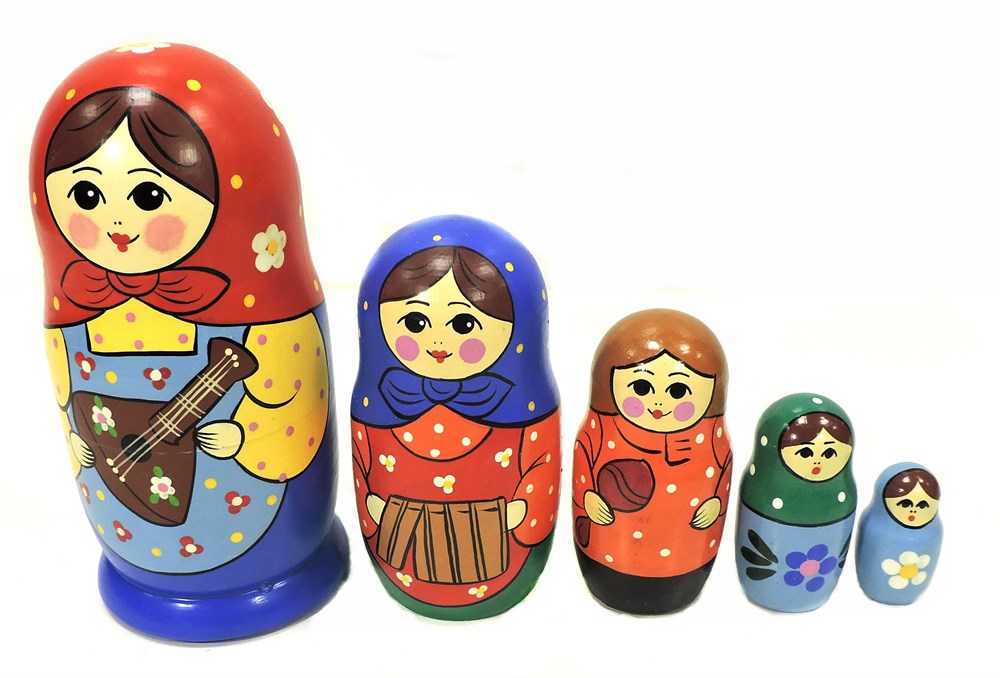 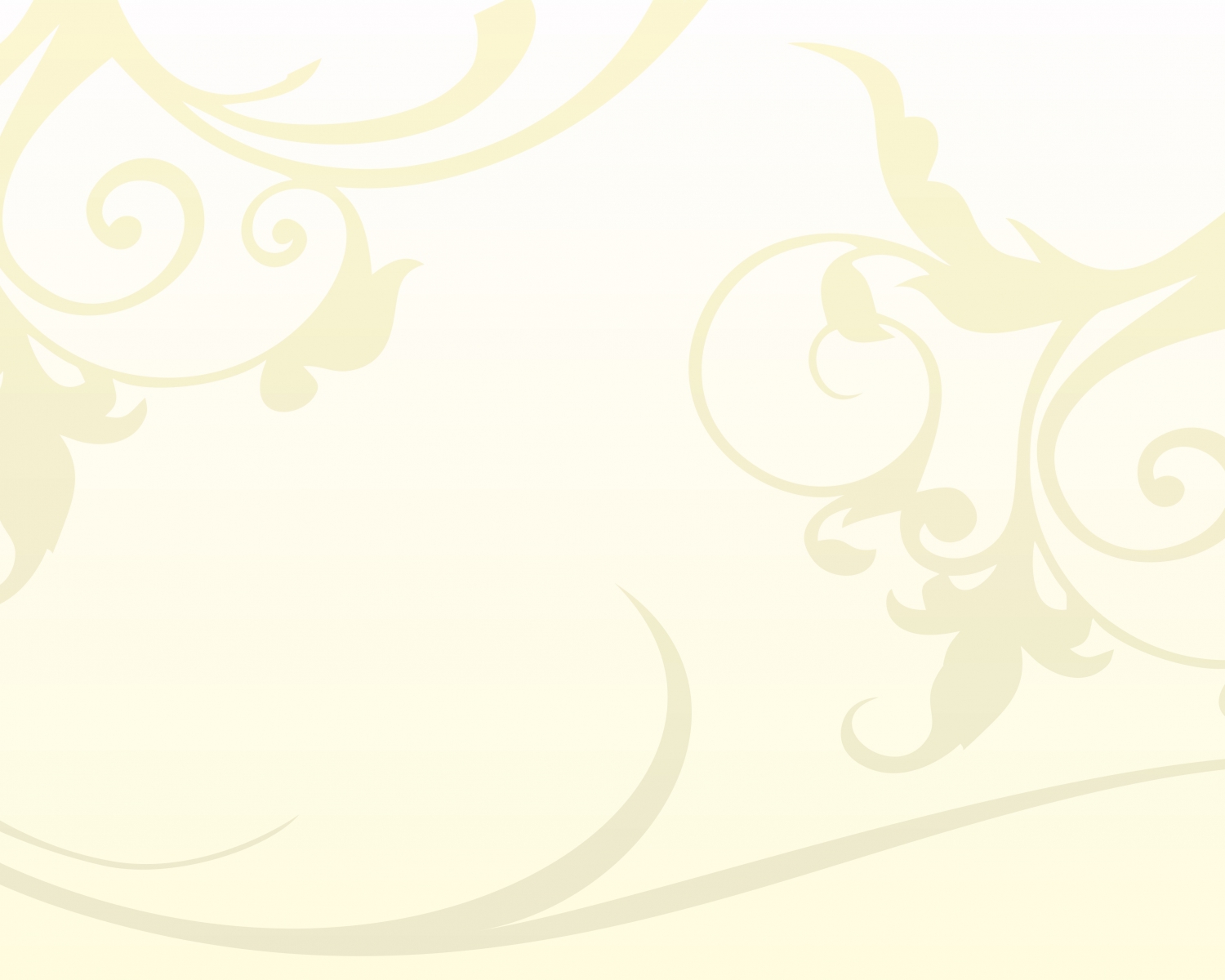 Мастерская матрёшки
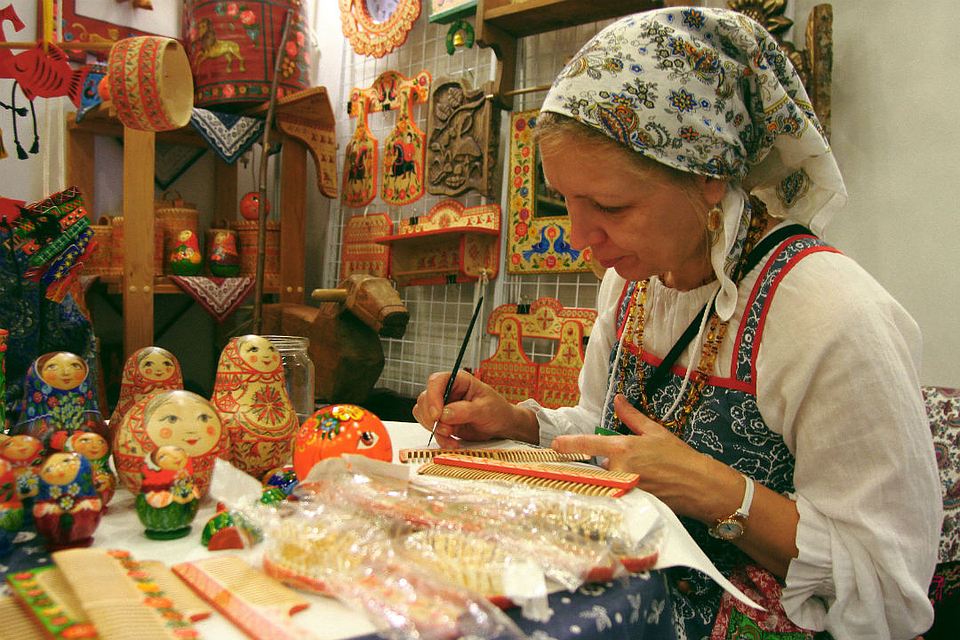 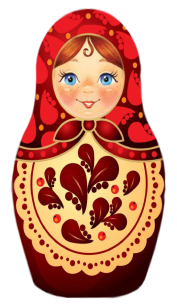 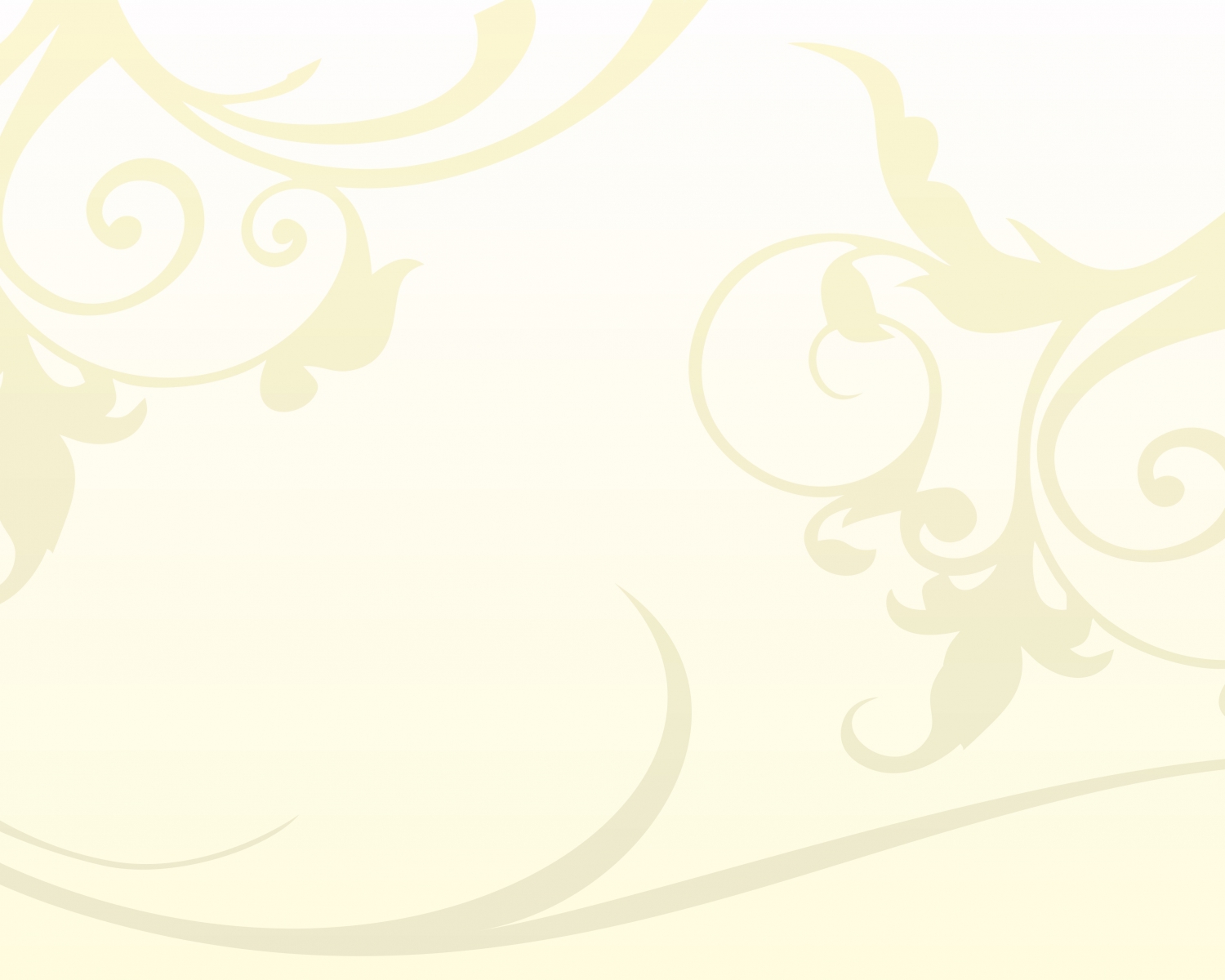 Спасибо за внимание!
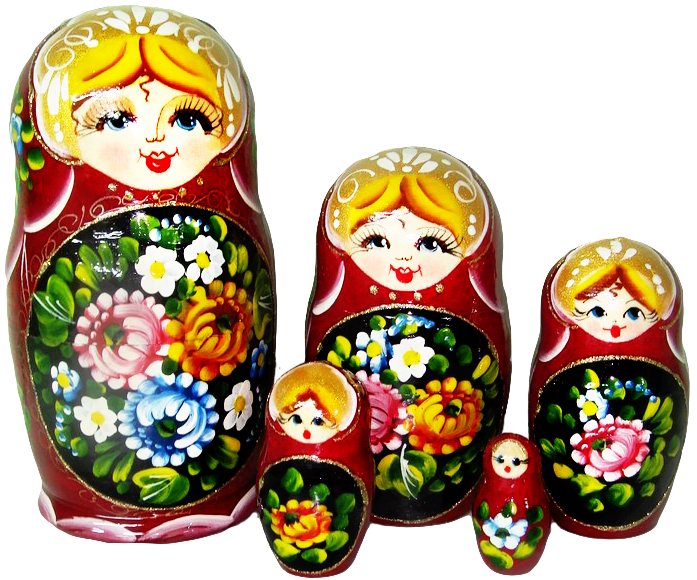